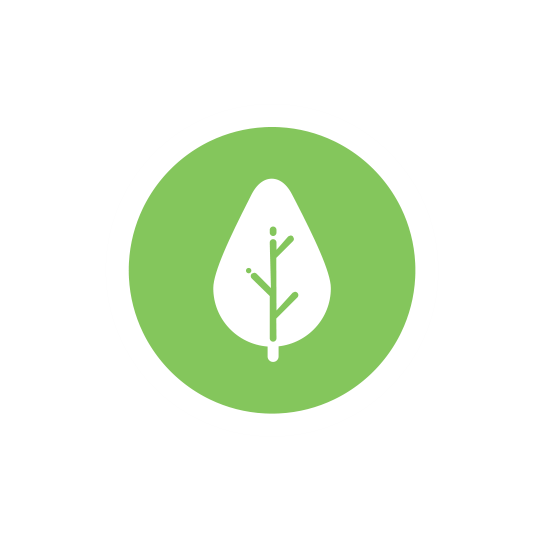 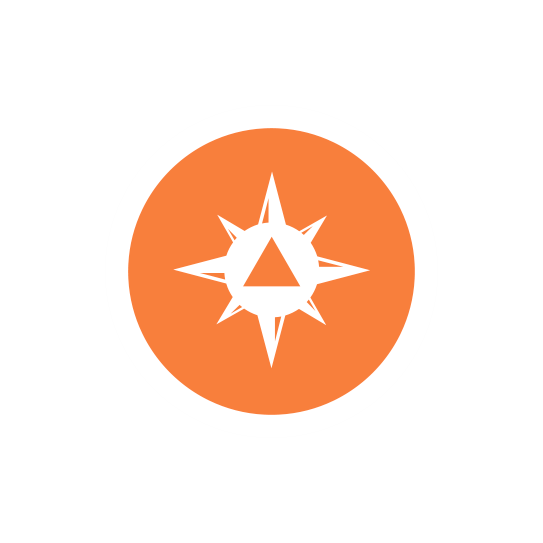 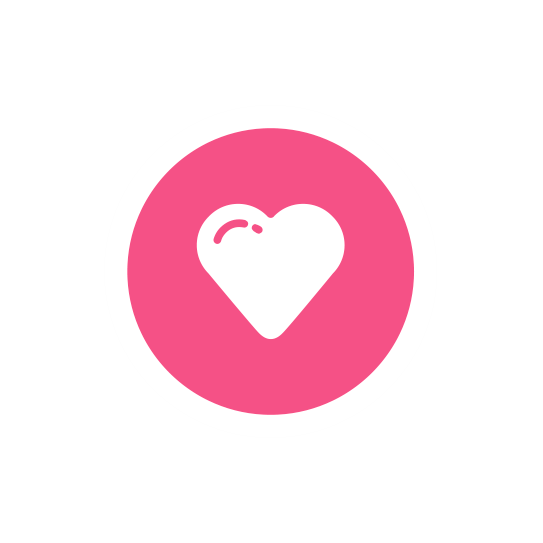 Основы добровольчества
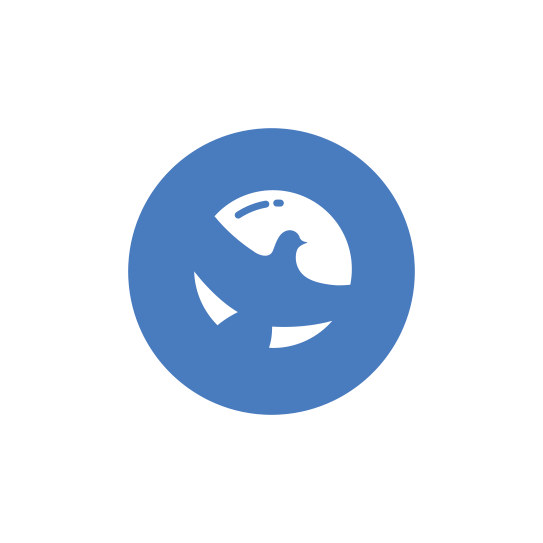 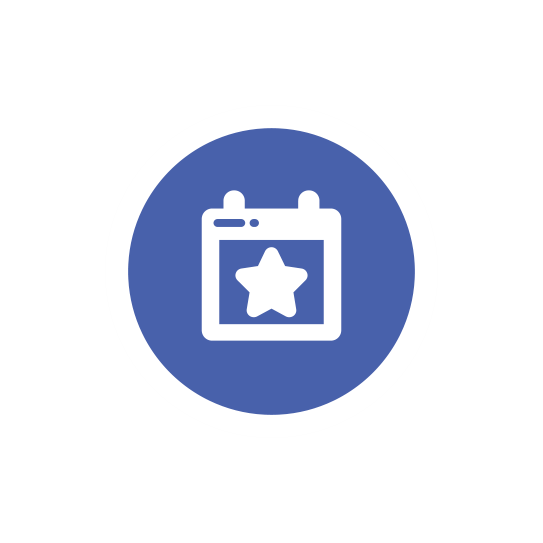 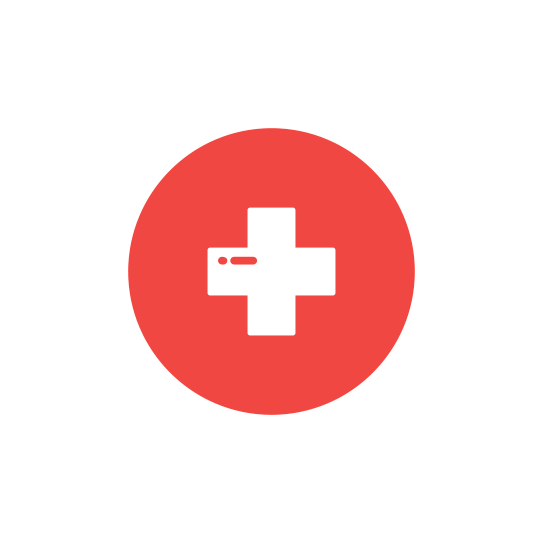 Волонтёр -
это человек, занимающийся общественно-полезной деятельностью
     на безвозмездной
 основе
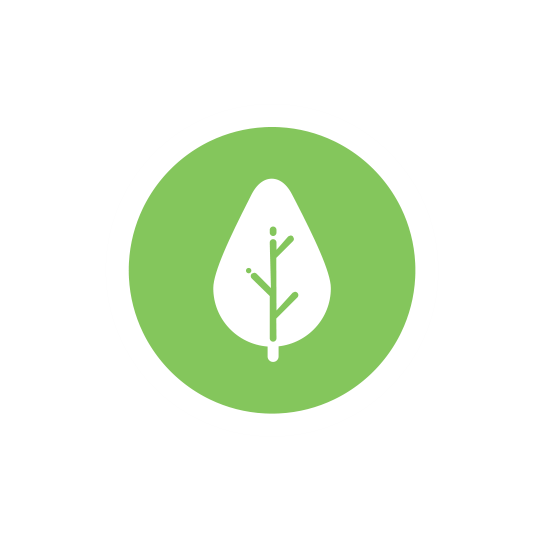 Определение волонтерской деятельности
Выберите примеры, подходящие под определение волонтерской деятельности:
1. Помощь своим бабушке и дедушке по хозяйству; 2. Благоустройство территории детского дома; 3. Организация утренника в детском саду, где находится твой брат; 4. Обязательное участие в экологической акции для получения положительной оценки на экзамене;
5. Участие активистов в субботнике; 6. Получение денежной компенсации за проезд до места проведения акции; 7. Получение денежного вознаграждения за организацию мероприятия; 8. Перевел пожилого человека через дорогу; 9. Участие в акциях организации «Волонтеров победы»
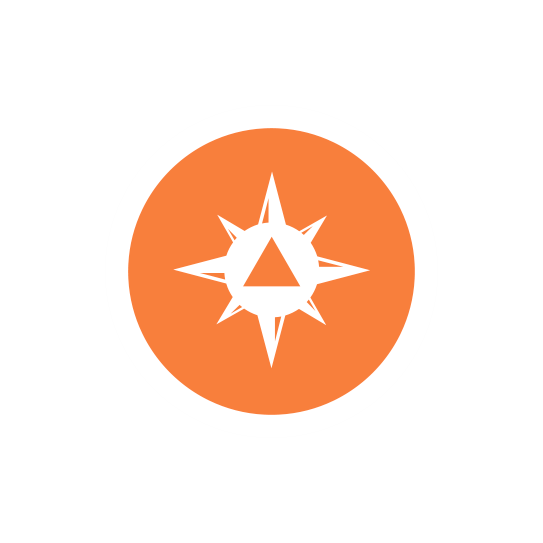 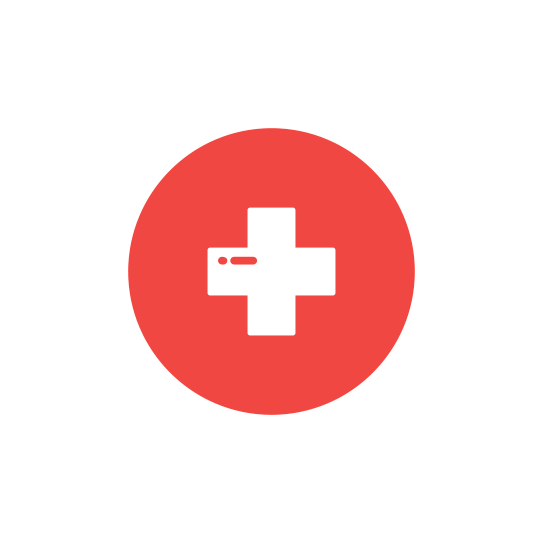 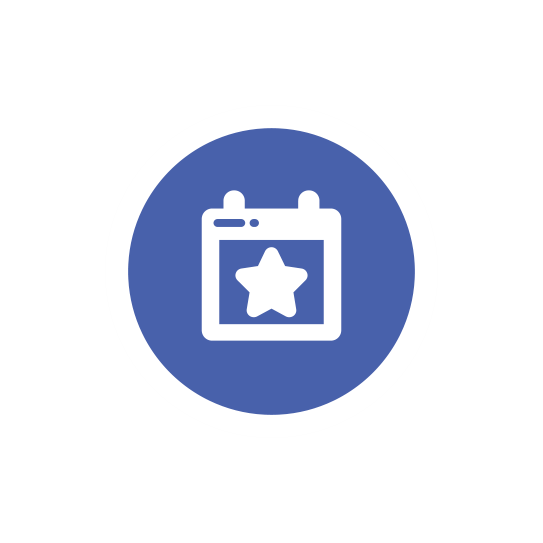 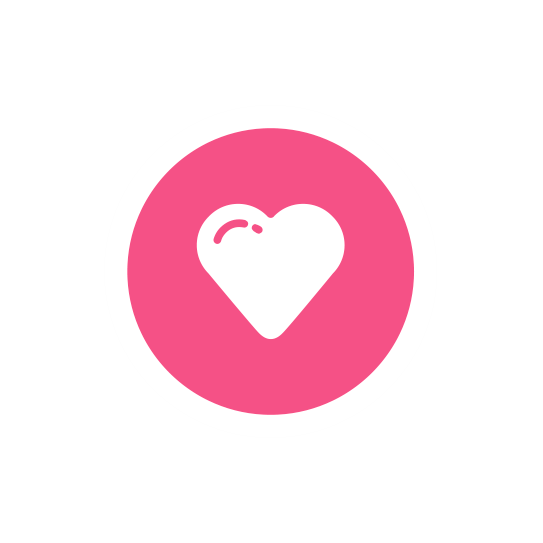 Создание пользы для общества за пределами круга семьи – волонтер выходит за рамки своих повседневных обязанностей;
Признаки волонтерской деятельности
Помощь оказывается добровольно без внешнего принуждения;
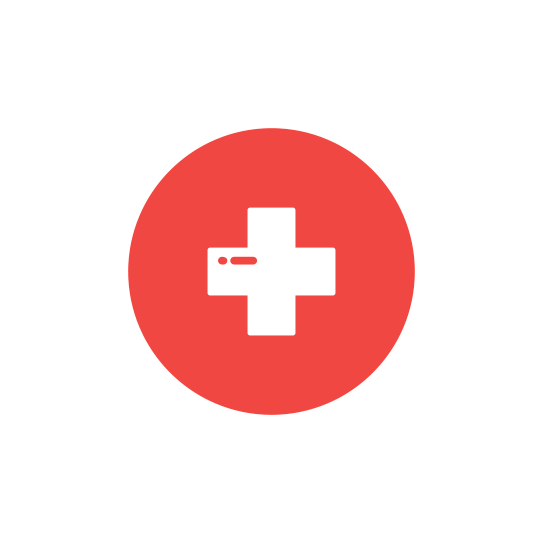 Поощрение за волонтерскую деятельность носит нематериальный характер, но могут компенсироваться личные затраты;
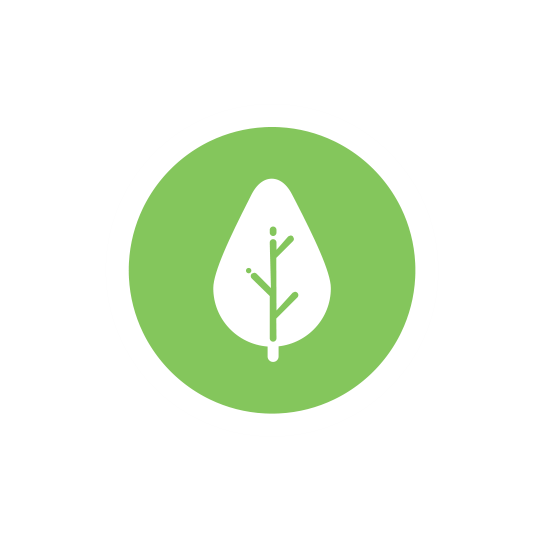 Волонтерство преимущественно организованная деятельность, но можно действовать без регистрации в какой-либо организации.
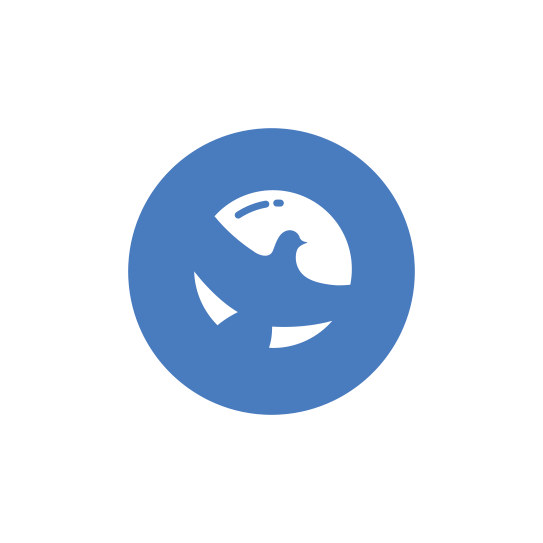 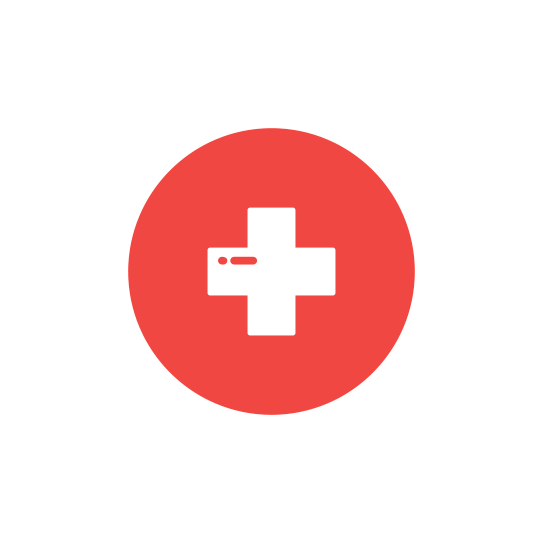 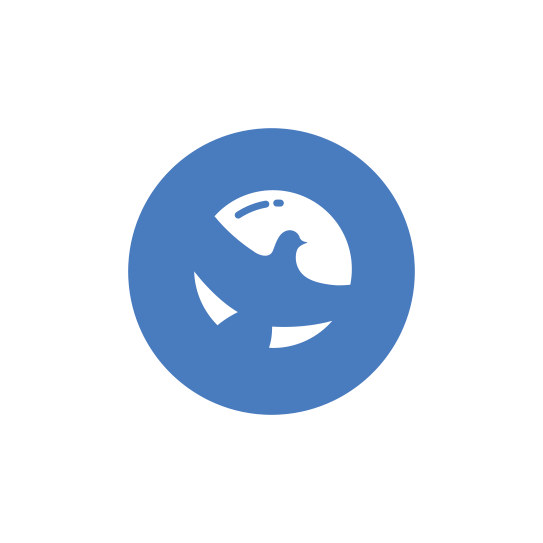 Как стать волонтером?
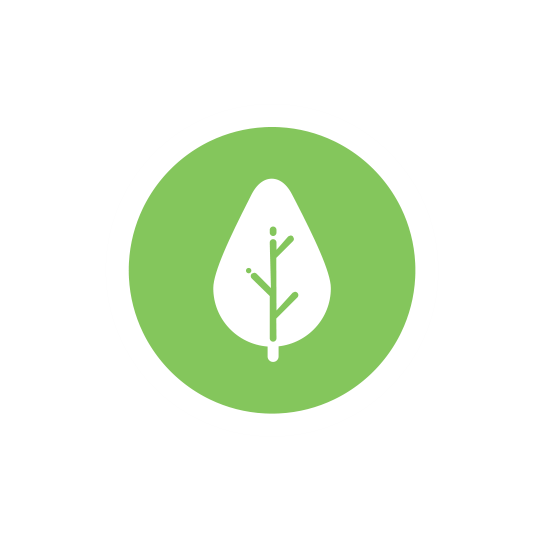 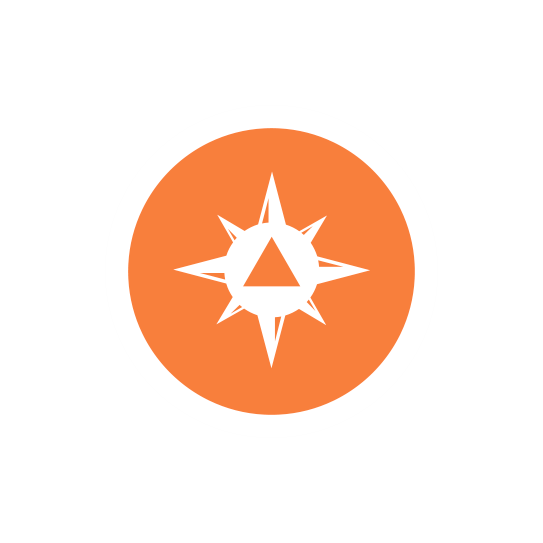 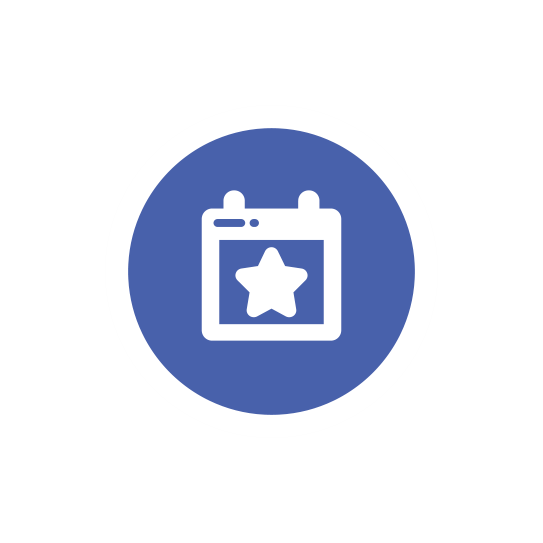 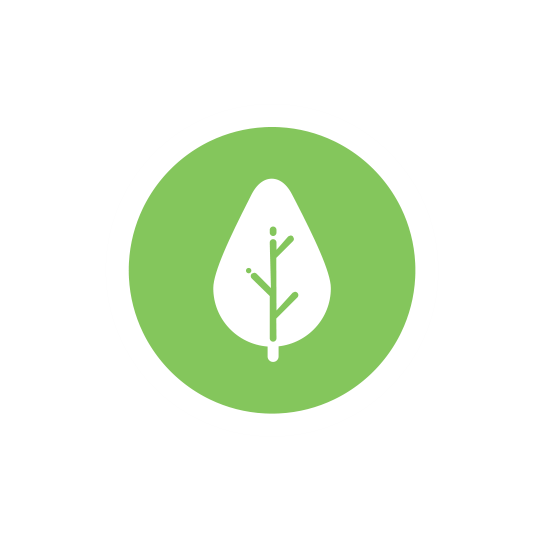 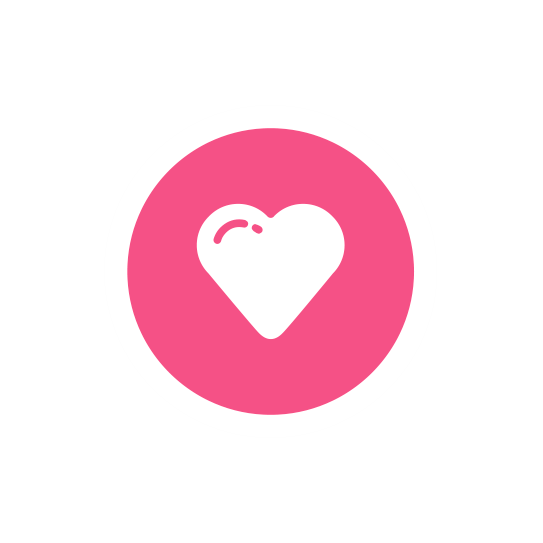 Волонтёрству возраст не помеха!
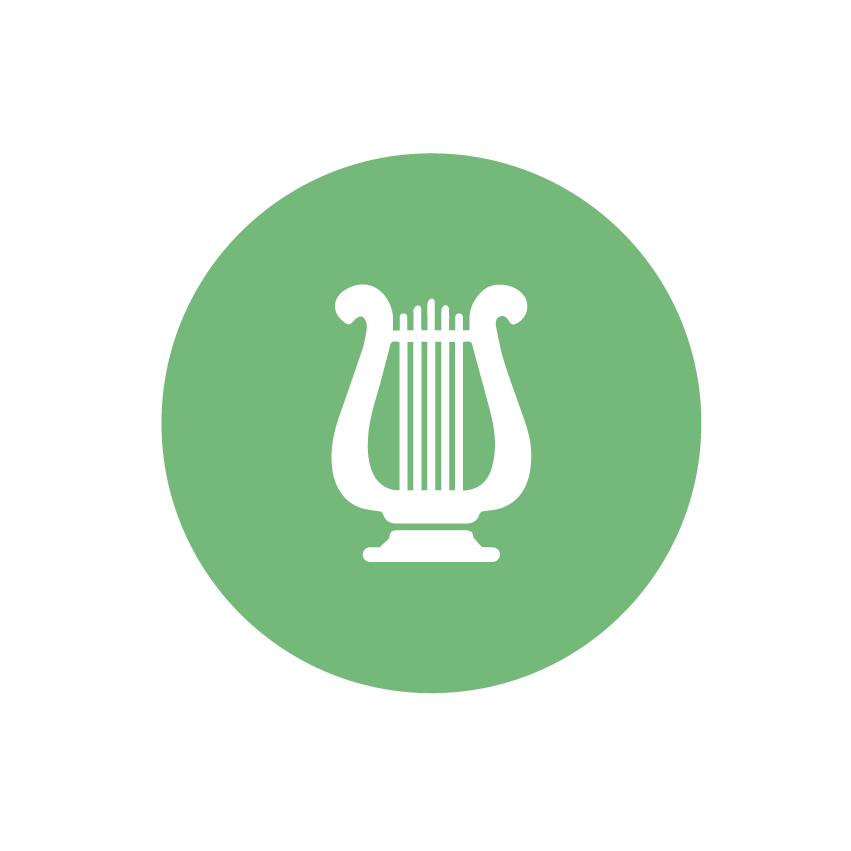 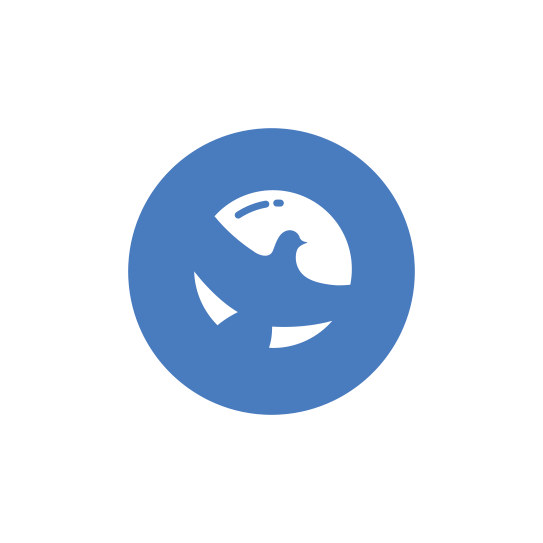 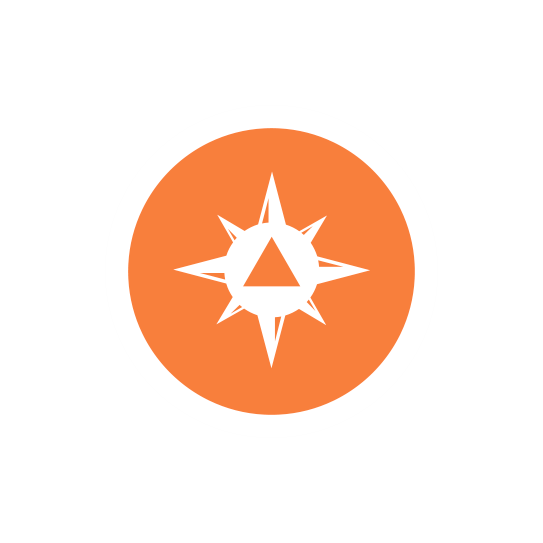 Волонтеры – студенты
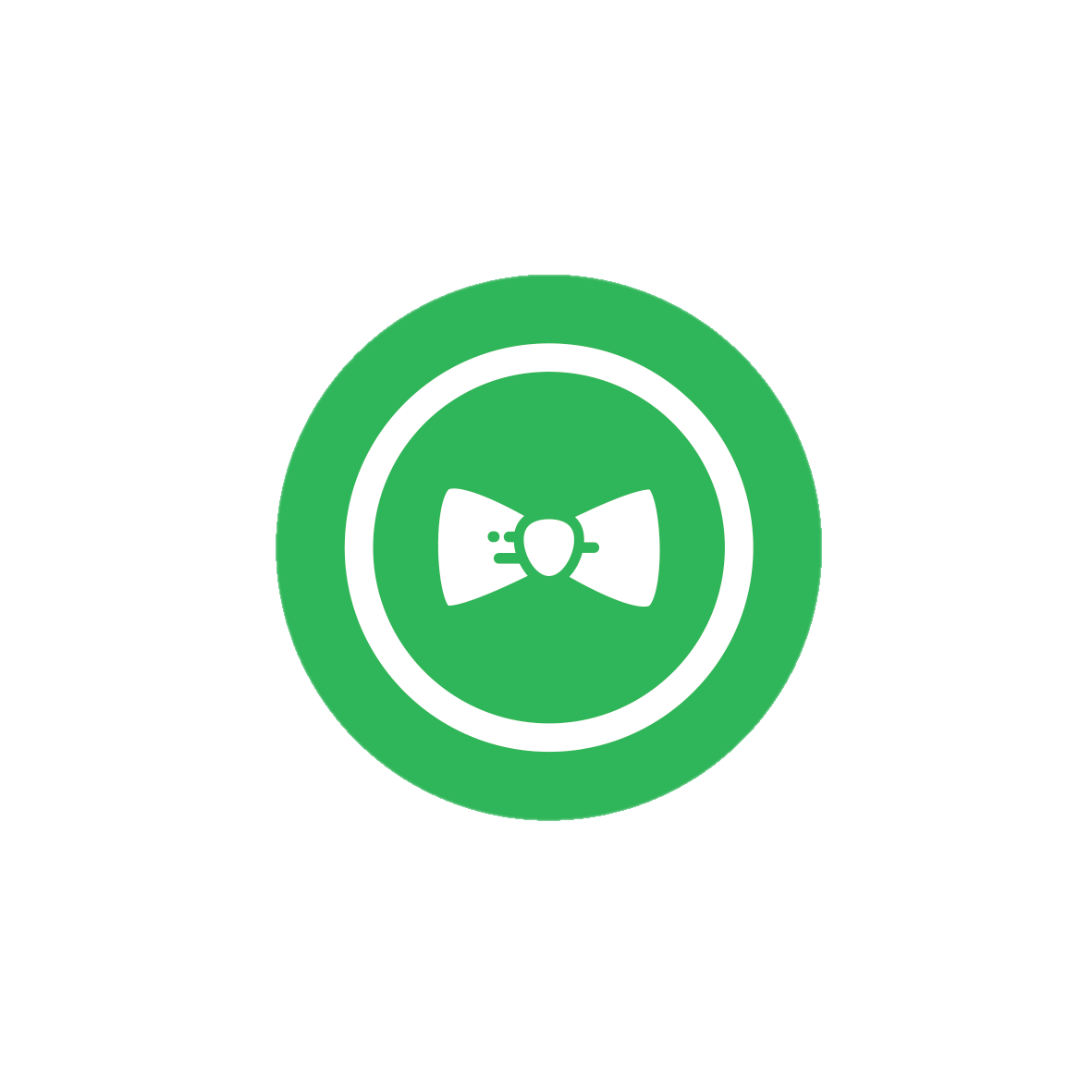 Школьники
Корпоративные волонтеры
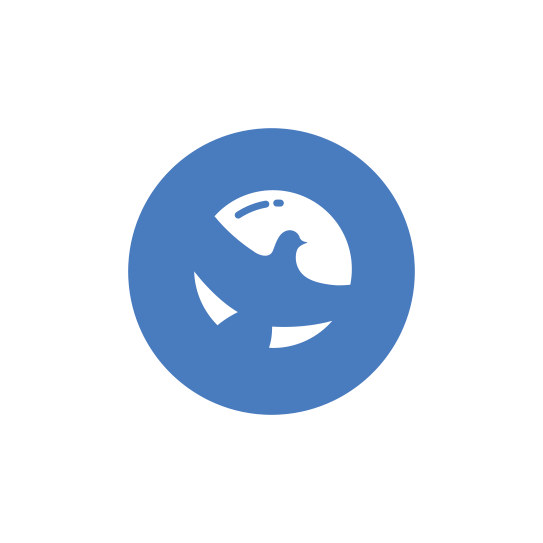 Серебряные волонтеры
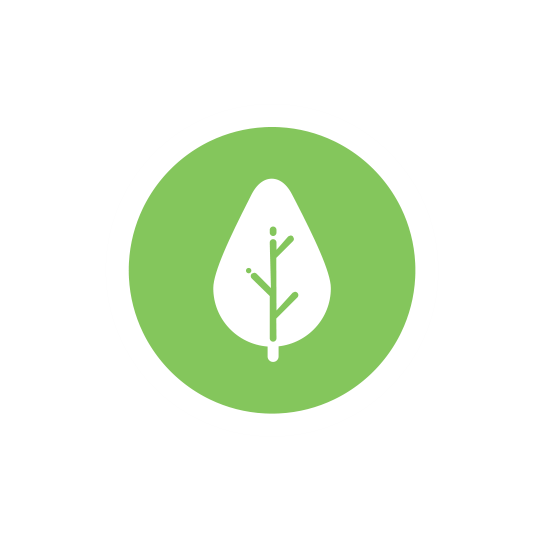 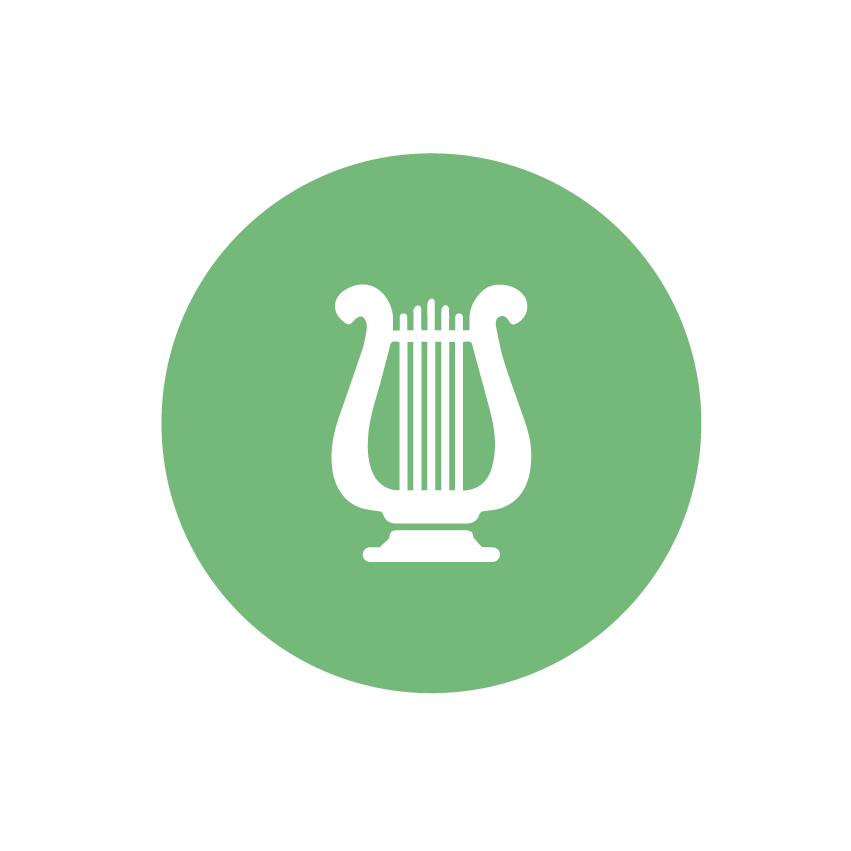 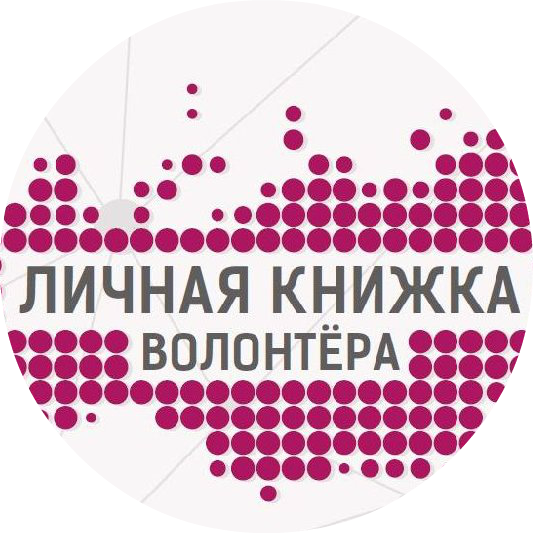 Что нужно сделать, чтобы получить книжку?
· зарегистрироваться на сайте 
DOBRO.RU
(так у вас автоматически появляется электронная личная книжка волонтера);
· предоставить фотографию 3*4 руководителю волонтерского центра и сообщить ему свои ФИО, дату рождения и ID, полученный при регистрации на сайте 
(эта информация необходима для оформления бумажного носителя личной книжки волонтера)
Личная книжка волонтёра
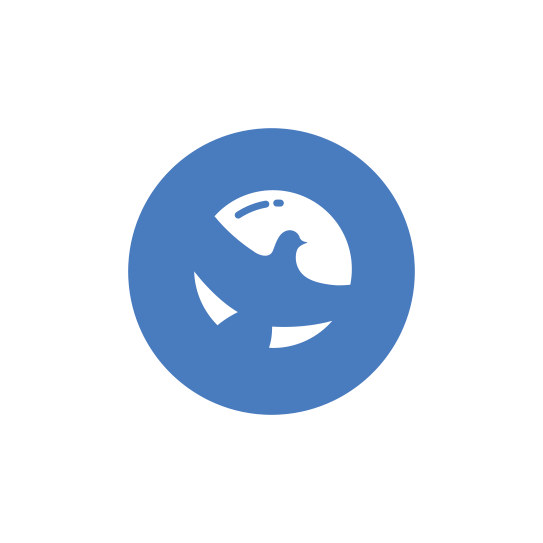 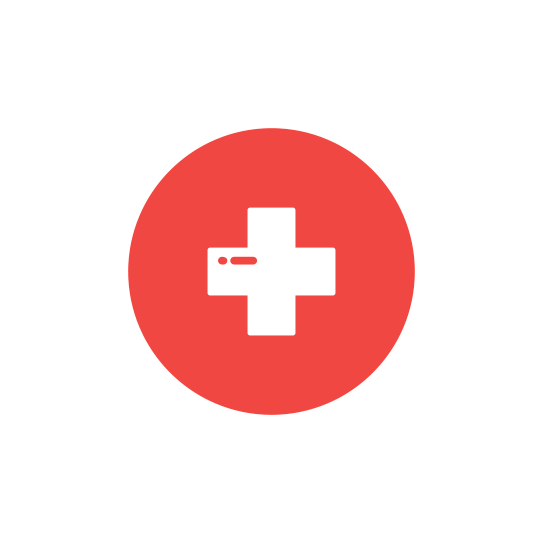 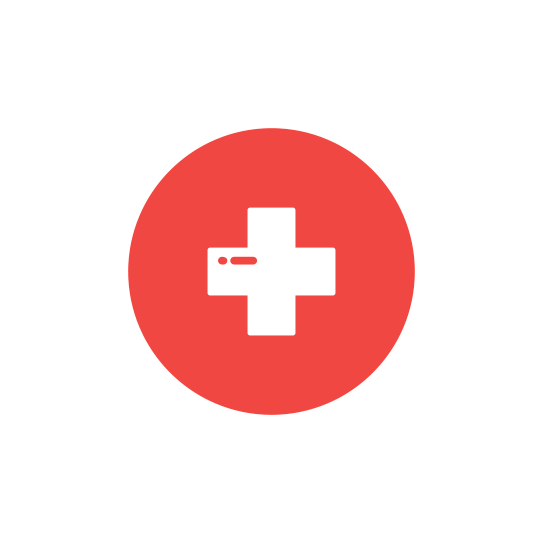 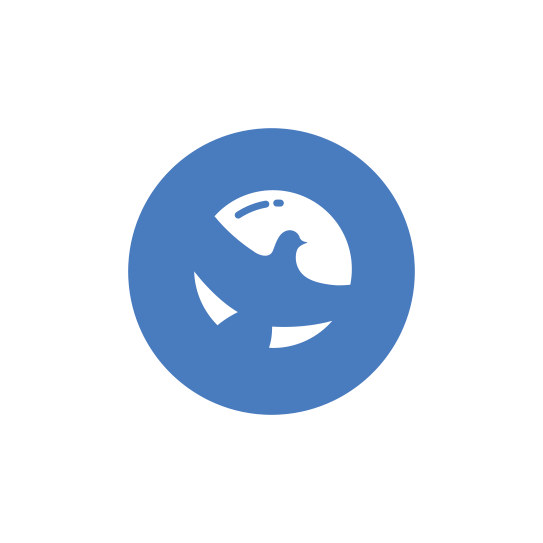 Основные направления волонтерства
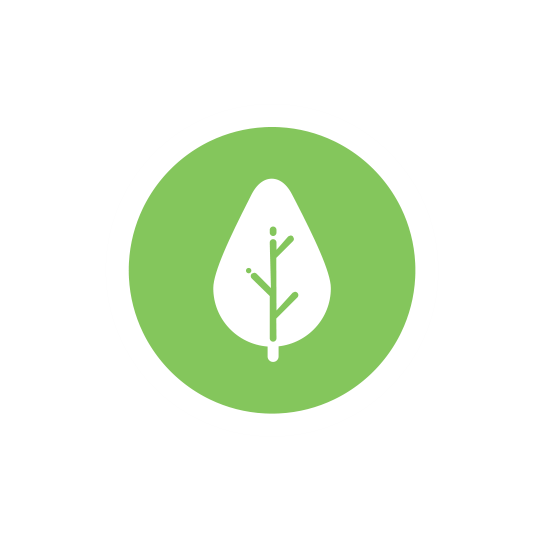 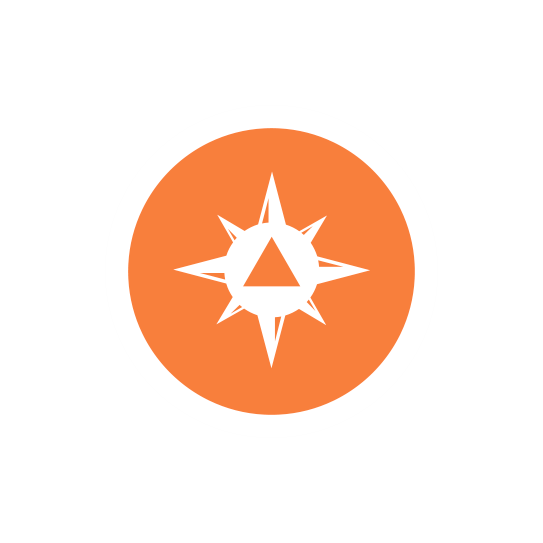 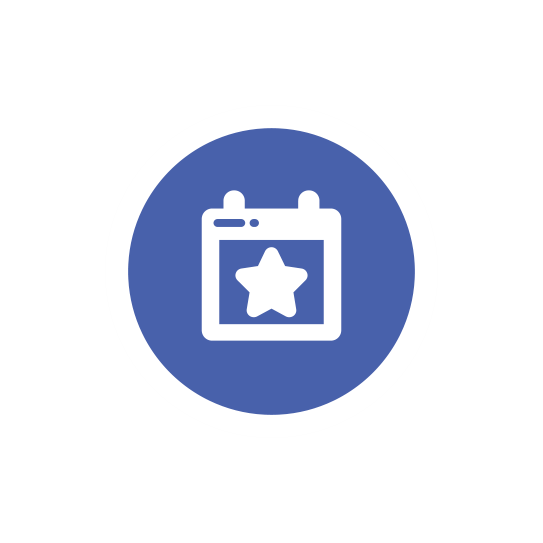 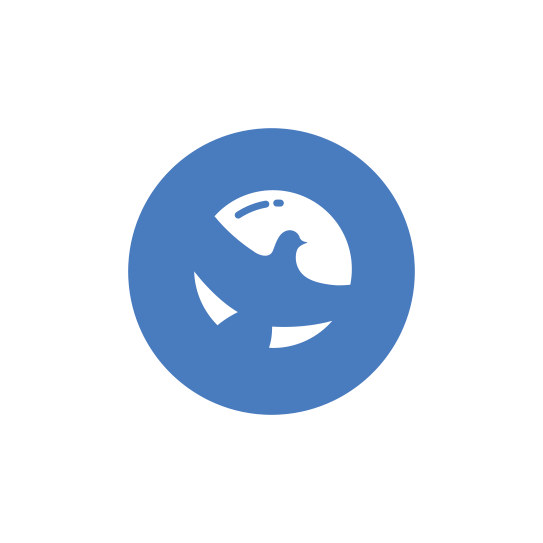 ВОЛОНТЕРЫ ПОБЕДЫ
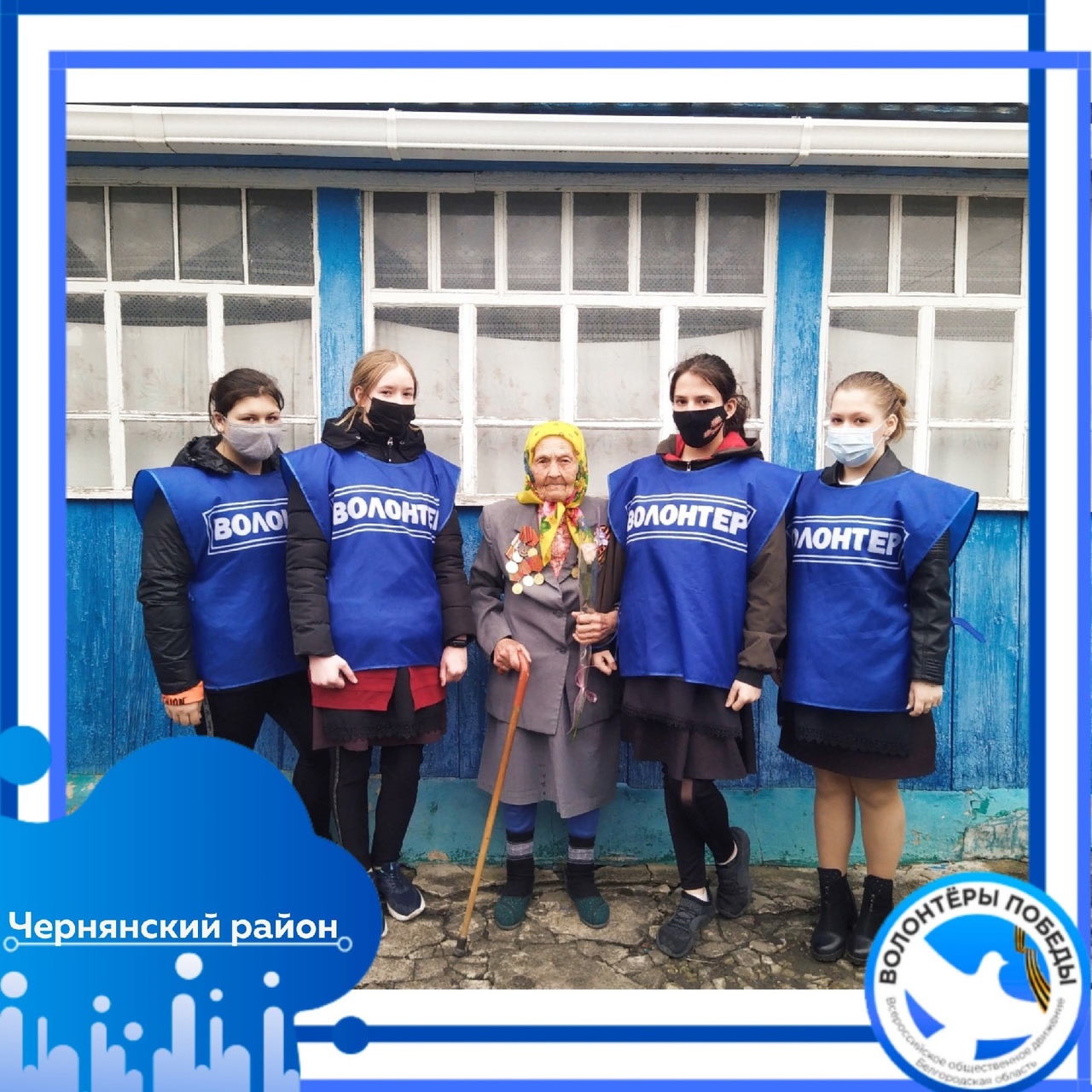 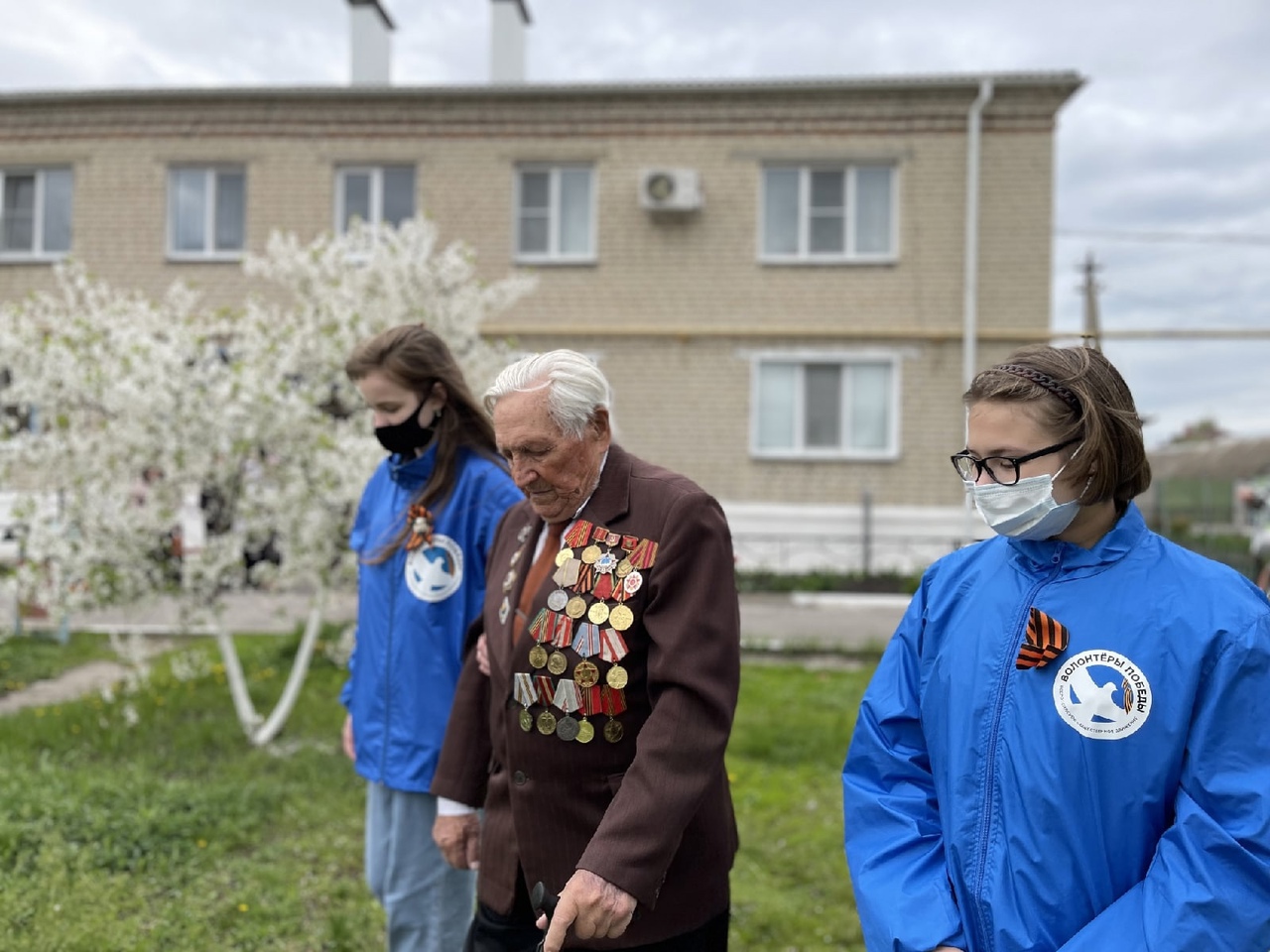 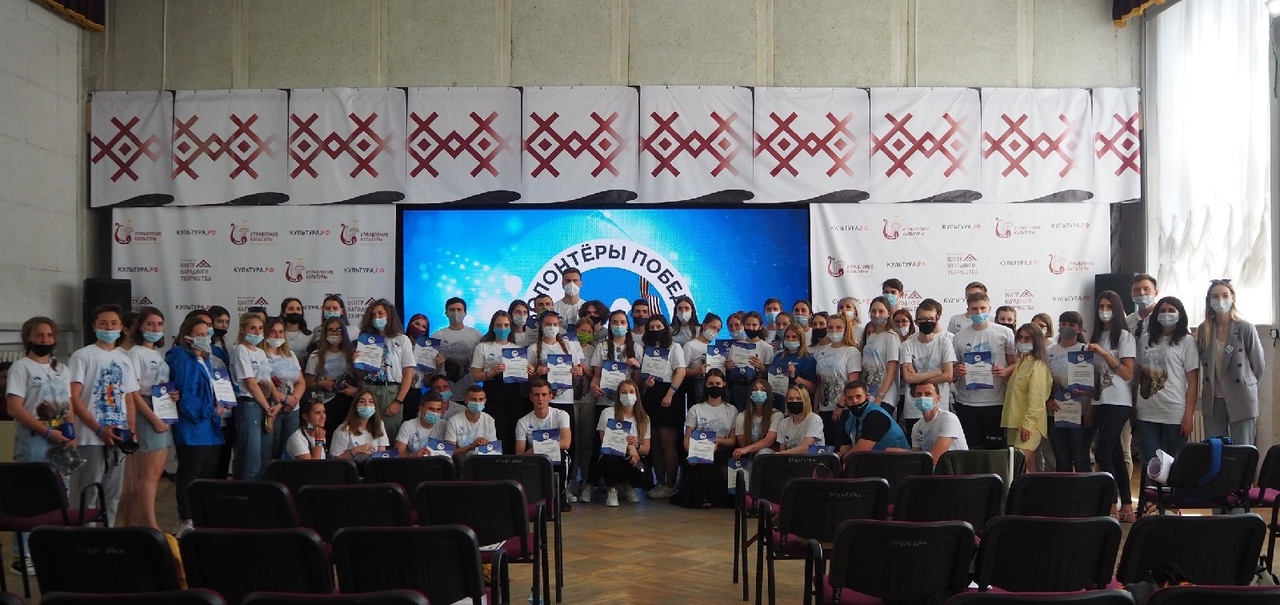 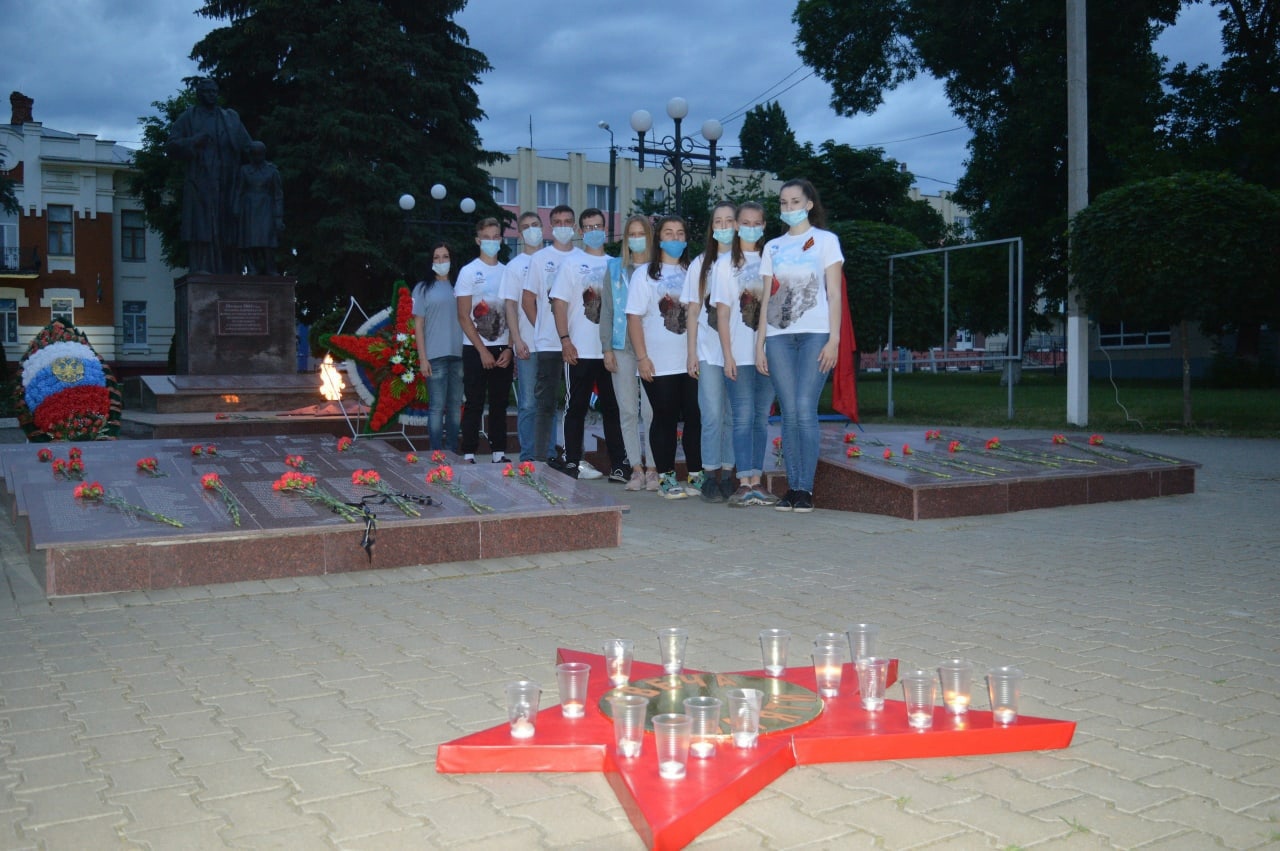 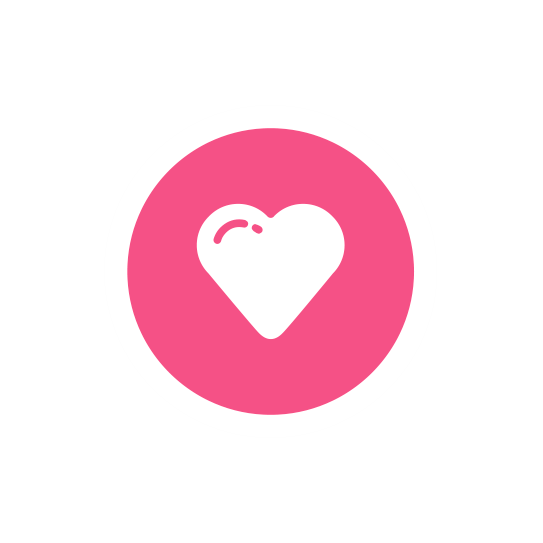 СОЦИАЛЬНОЕ ВОЛОНТЕРСТВО
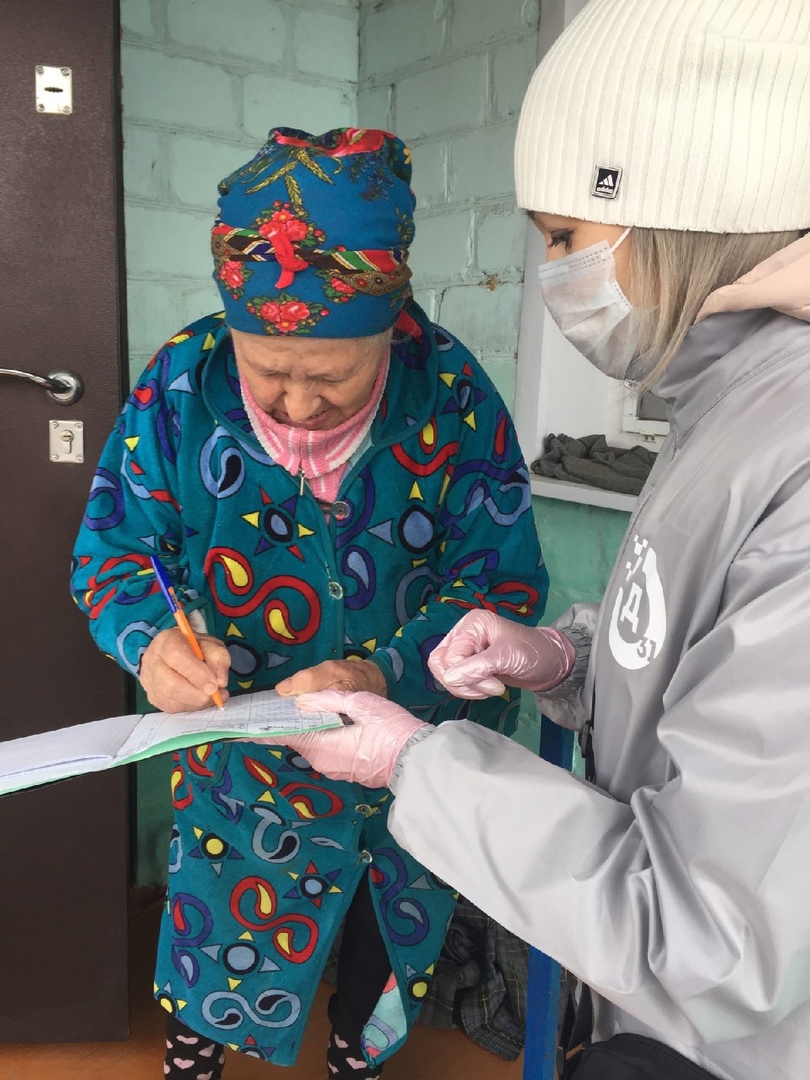 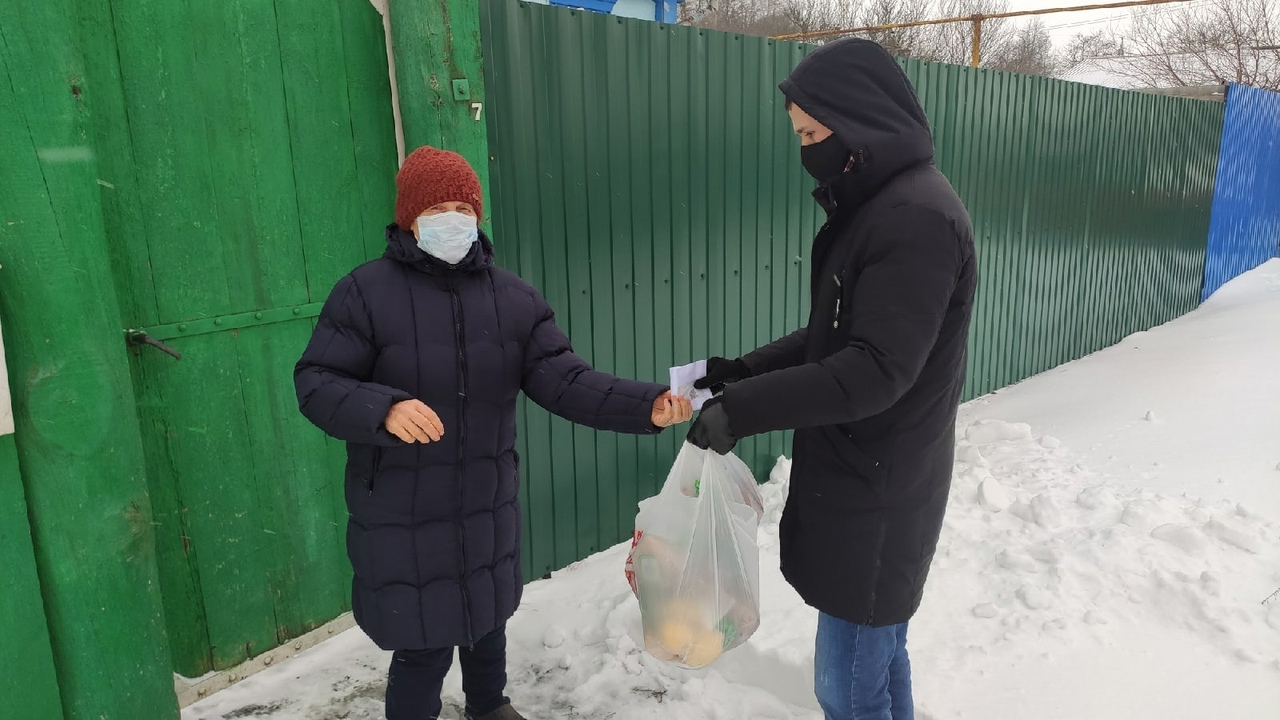 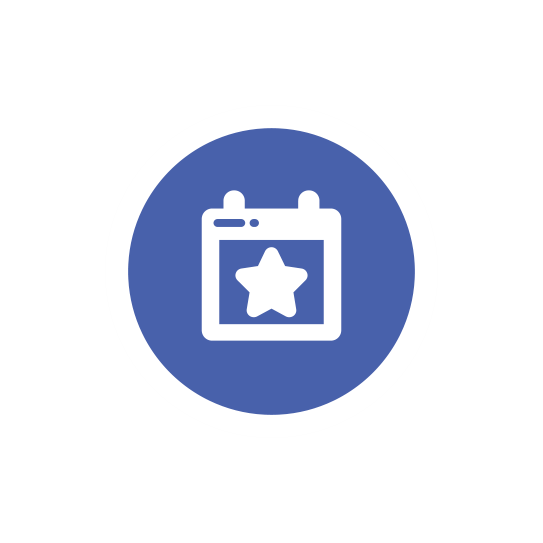 СОБЫТИЙ̆НОЕ ВОЛОНТЕРСТВО
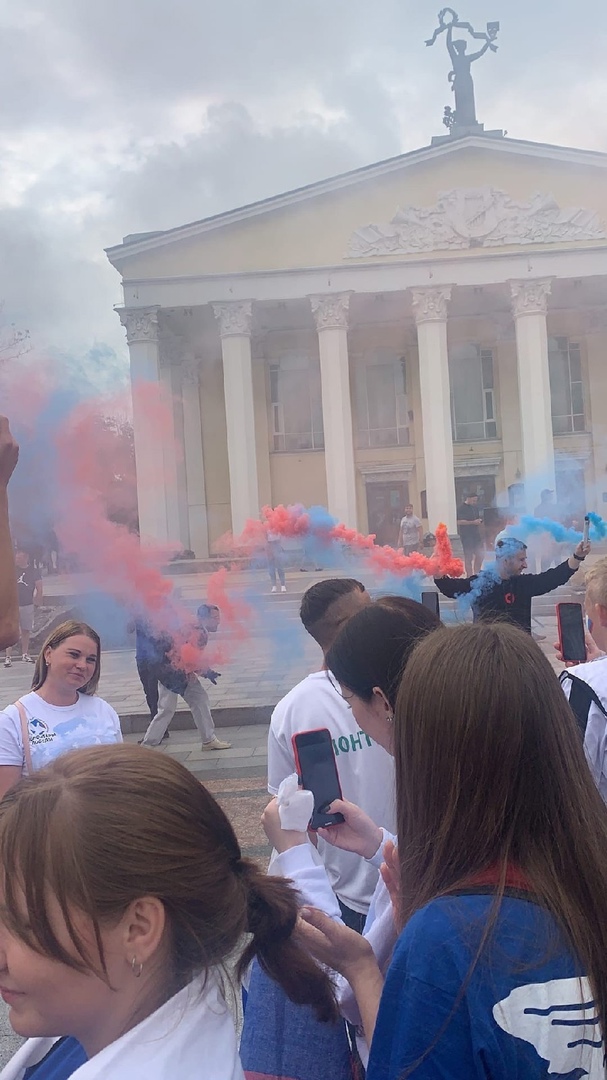 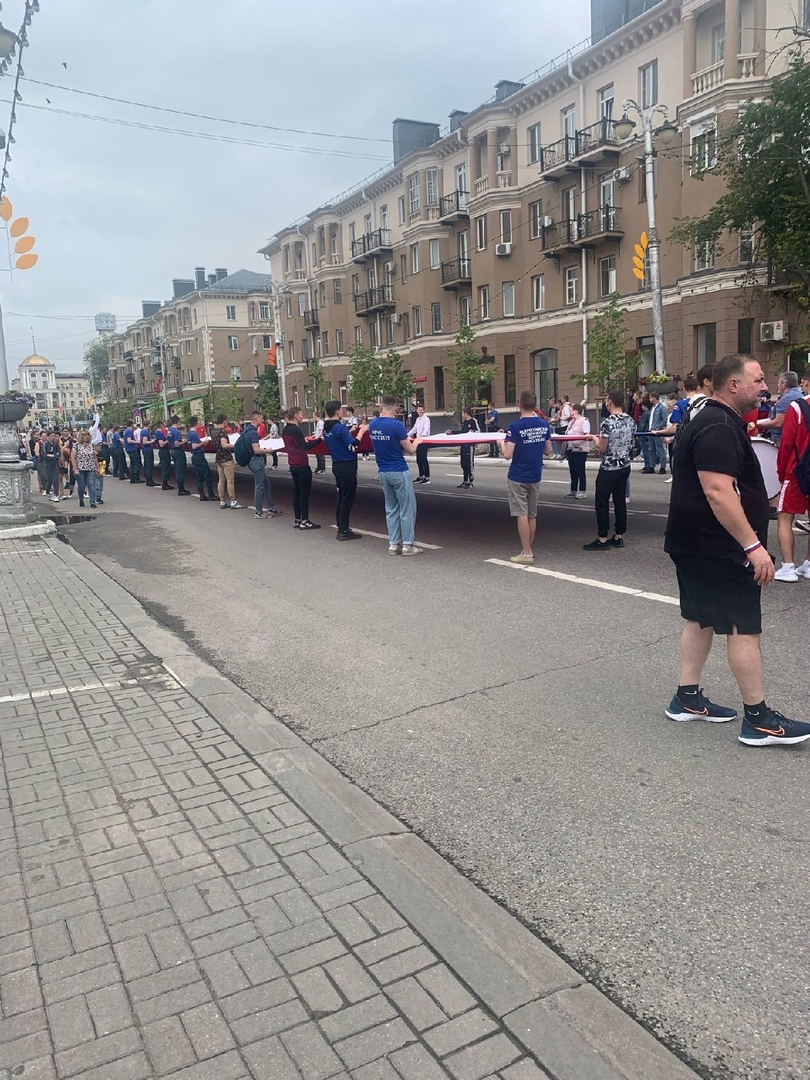 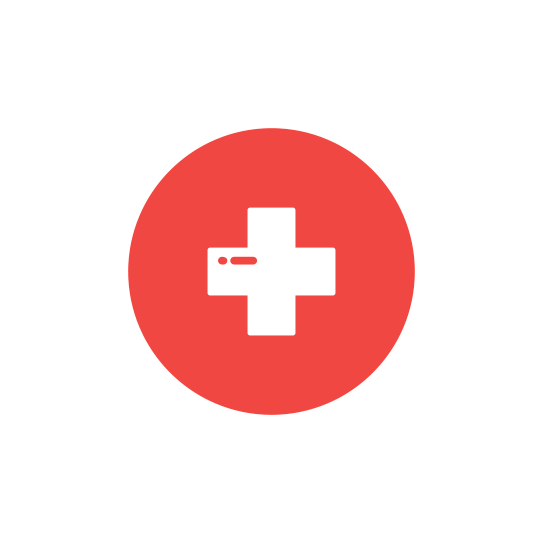 МЕДИЦИНСКОЕ ВОЛОНТЕРСТВО
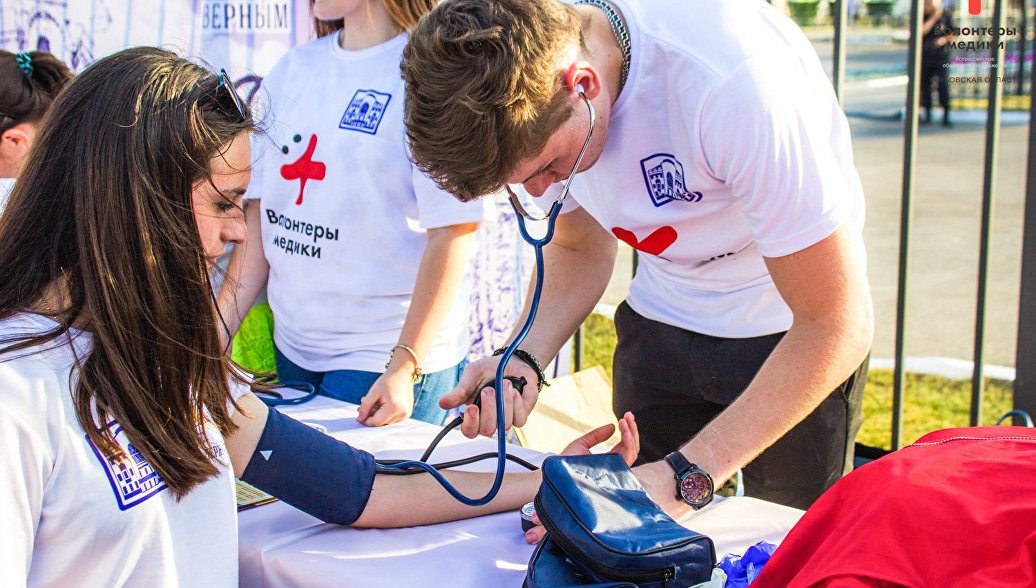 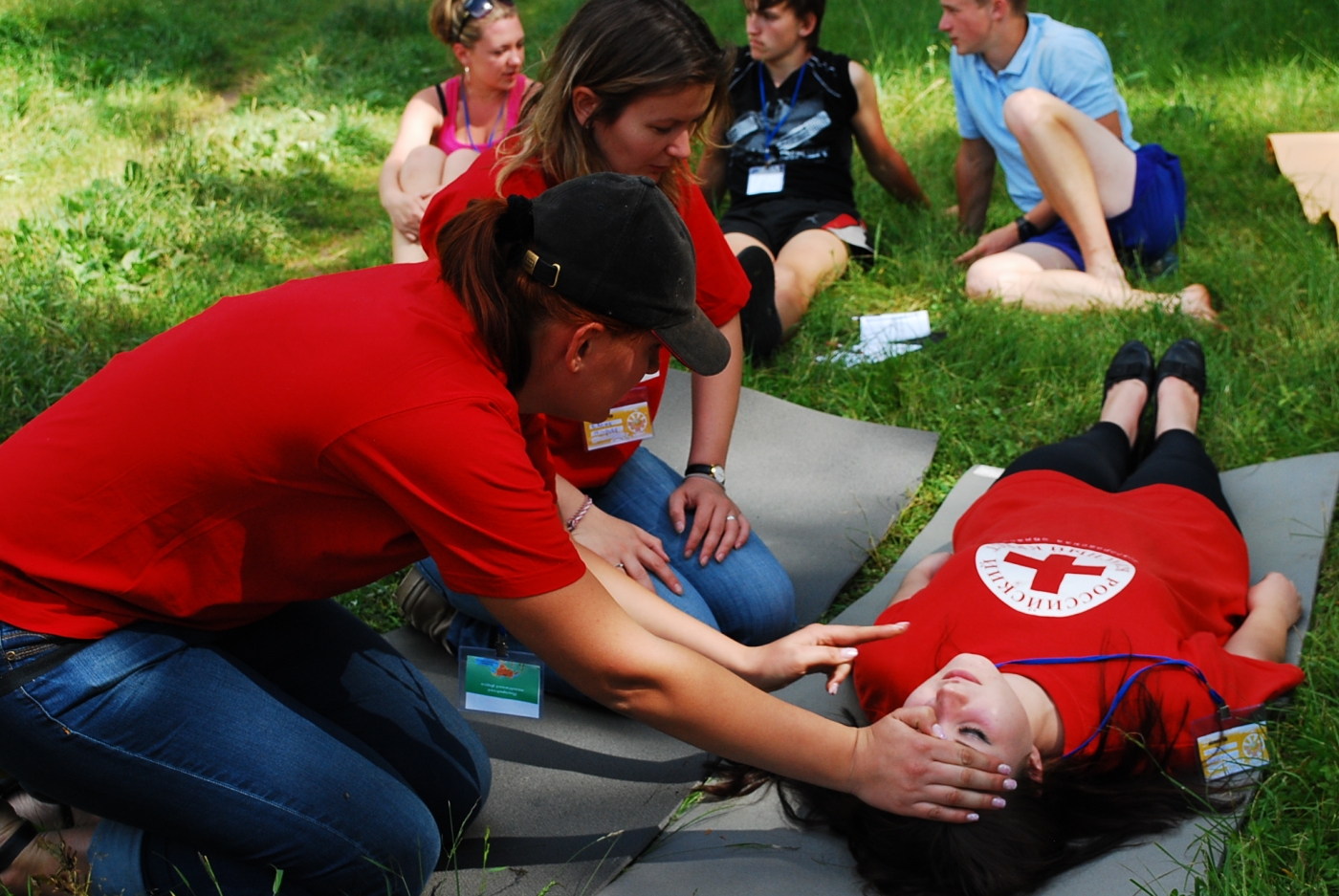 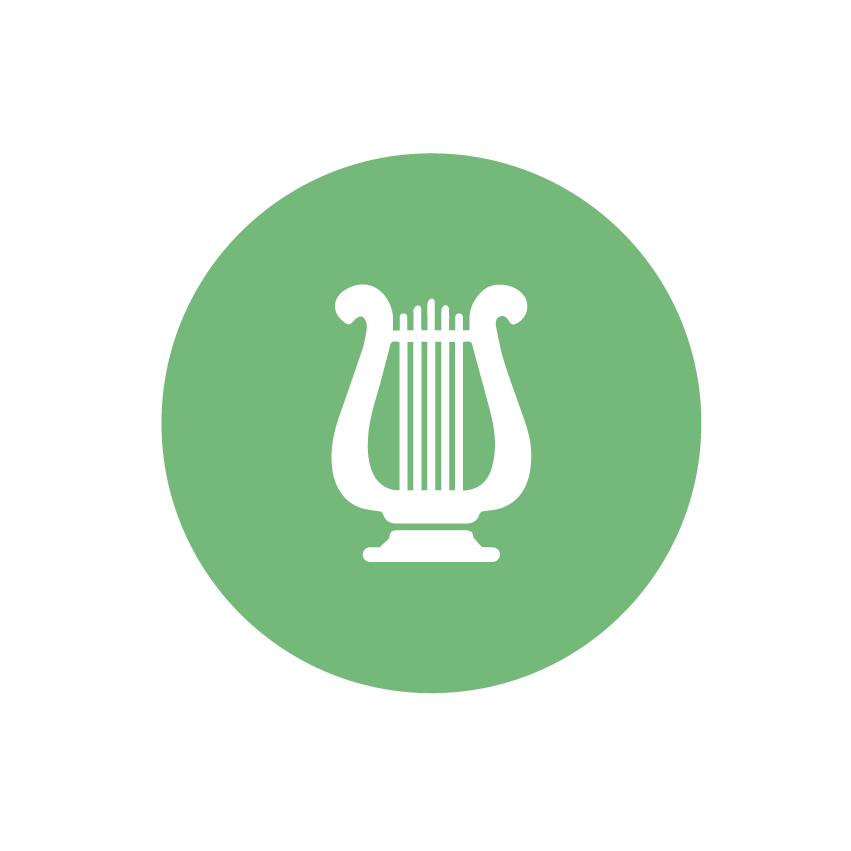 КУЛЬТУРНО-ПРОСВЕТИТЕЛЬСКОЕ ВОЛОНТЕРСТВО
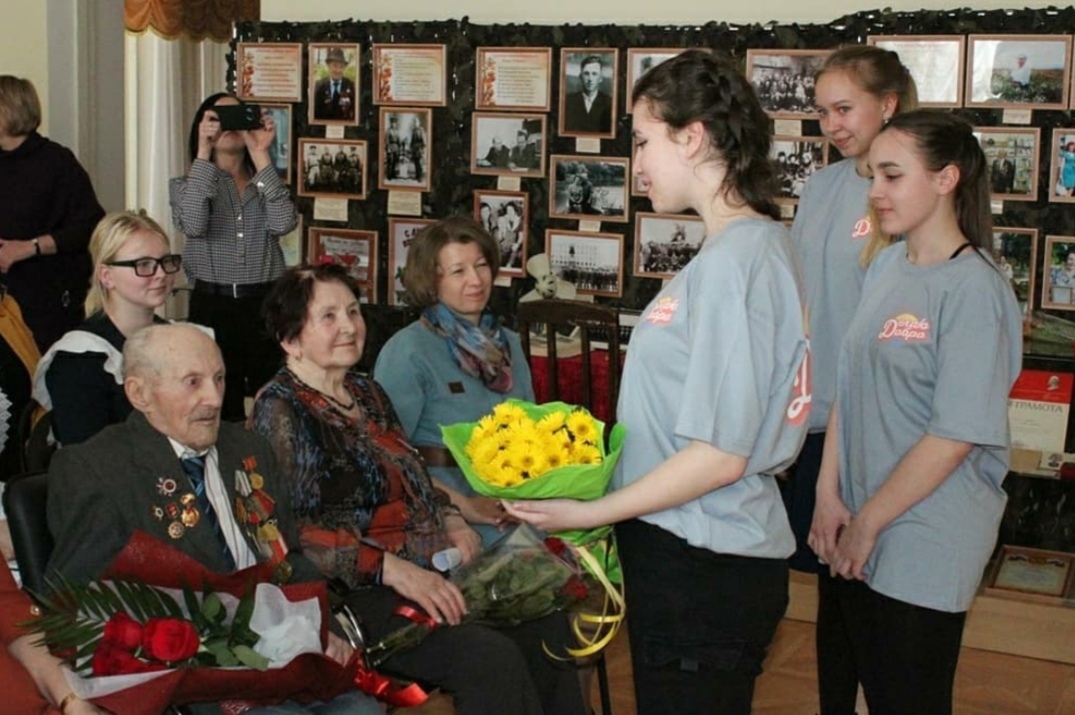 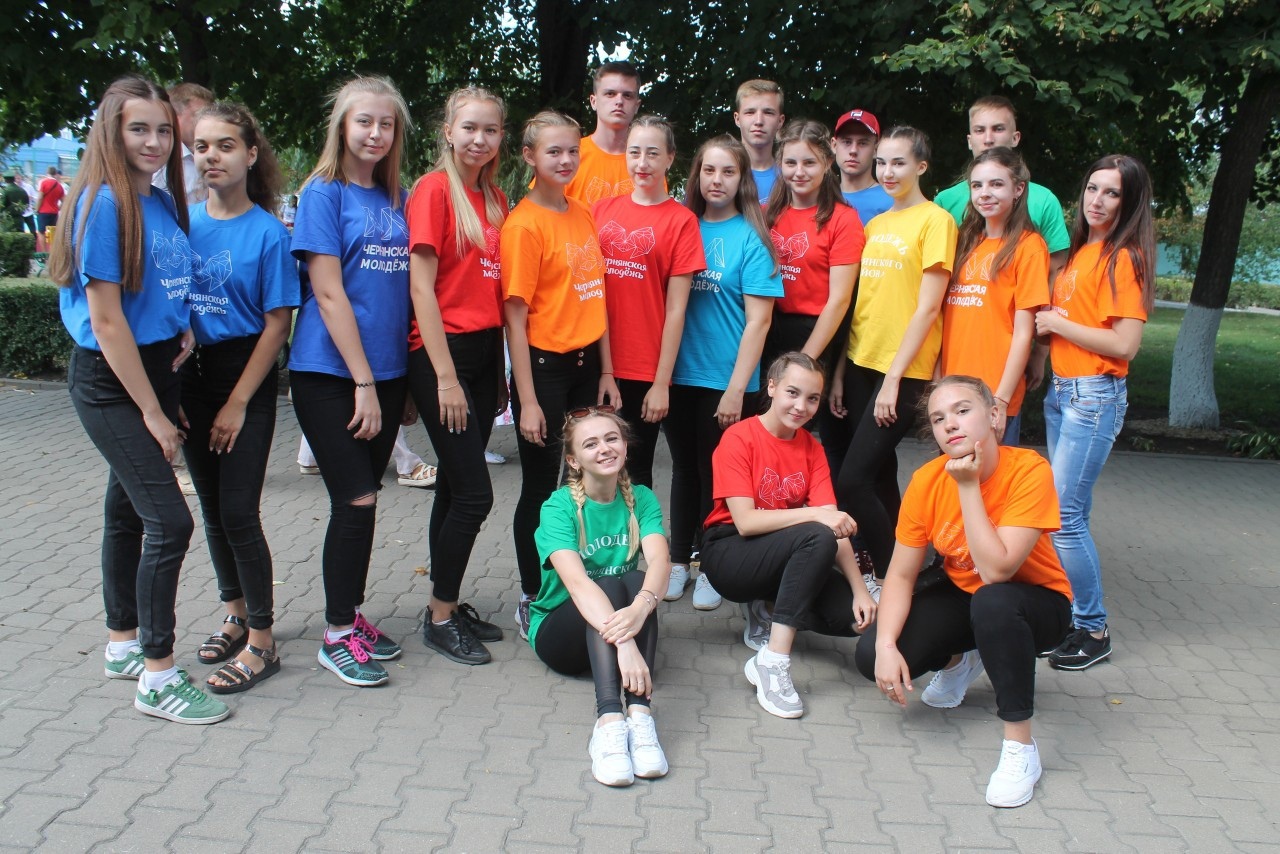 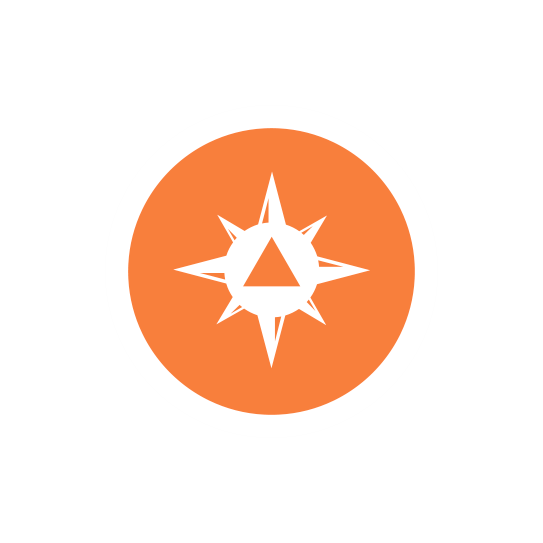 ВОЛОНТЕРСТВО В ЧРЕЗВЫЧАЙНЫХ СИТУАЦИЯХ
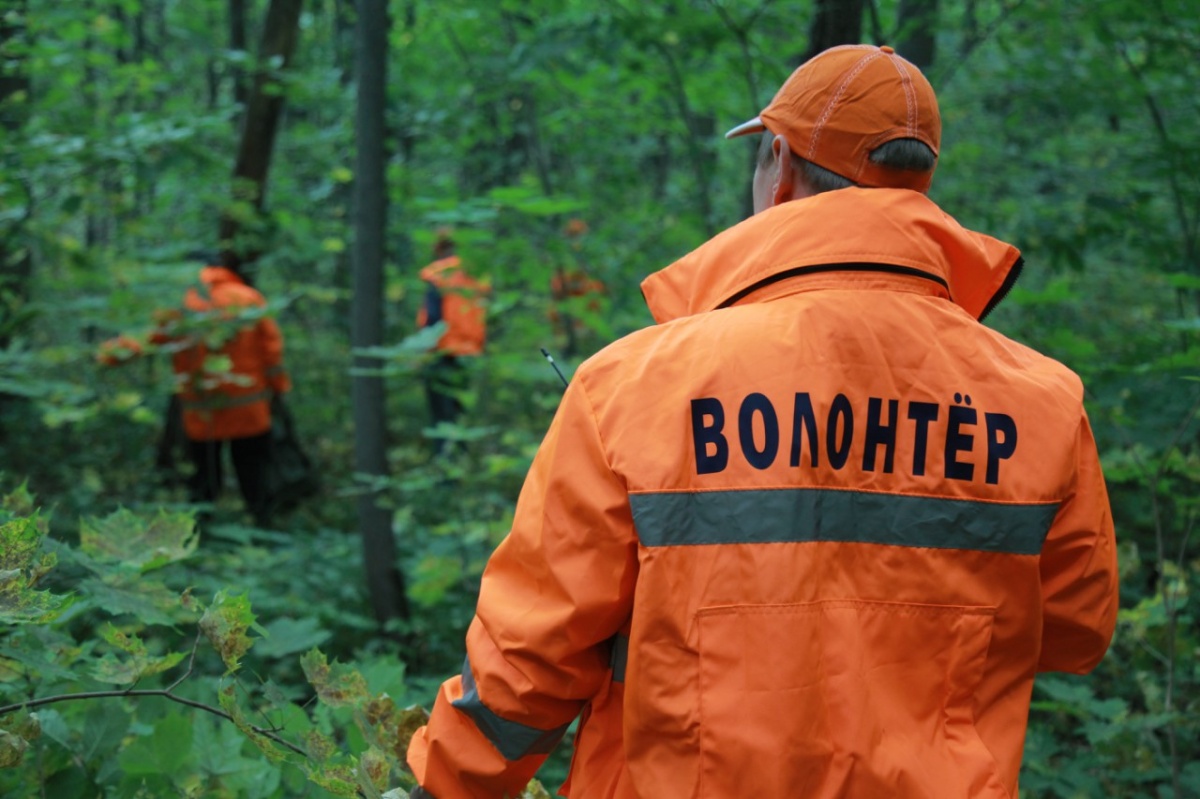 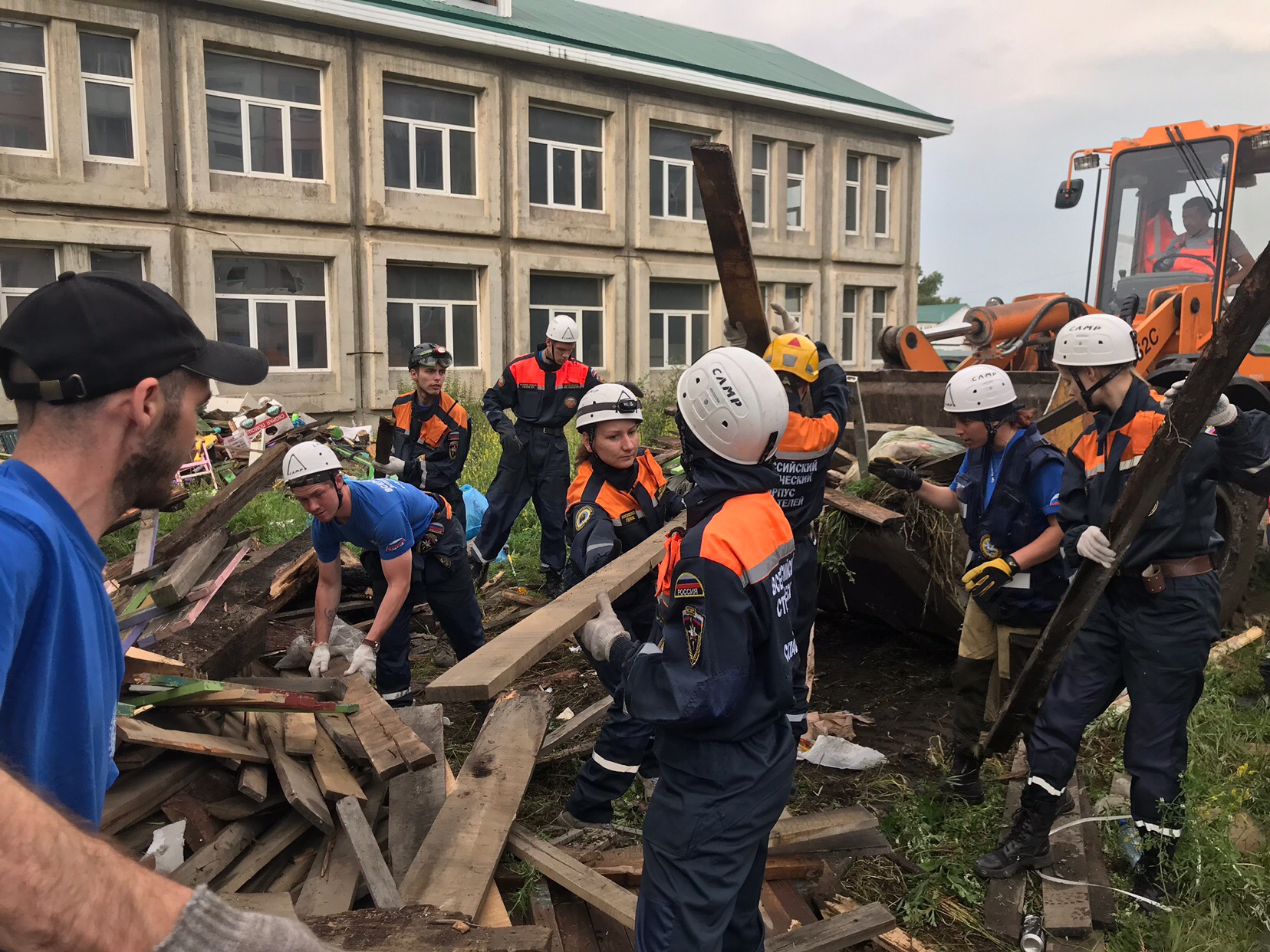 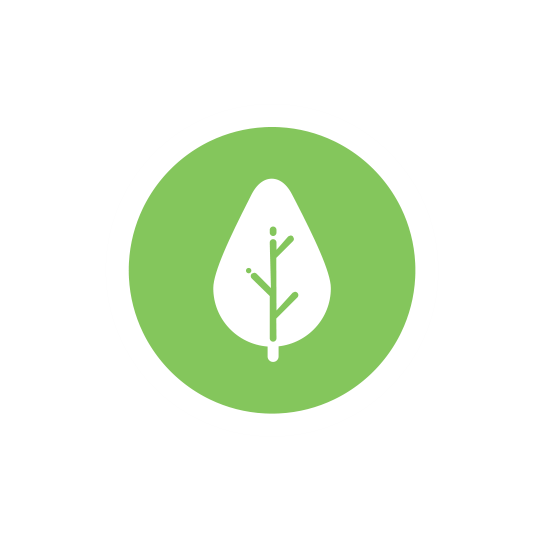 ЭКОЛОГИЧЕСКОЕ ВОЛОНТЕРСТВО
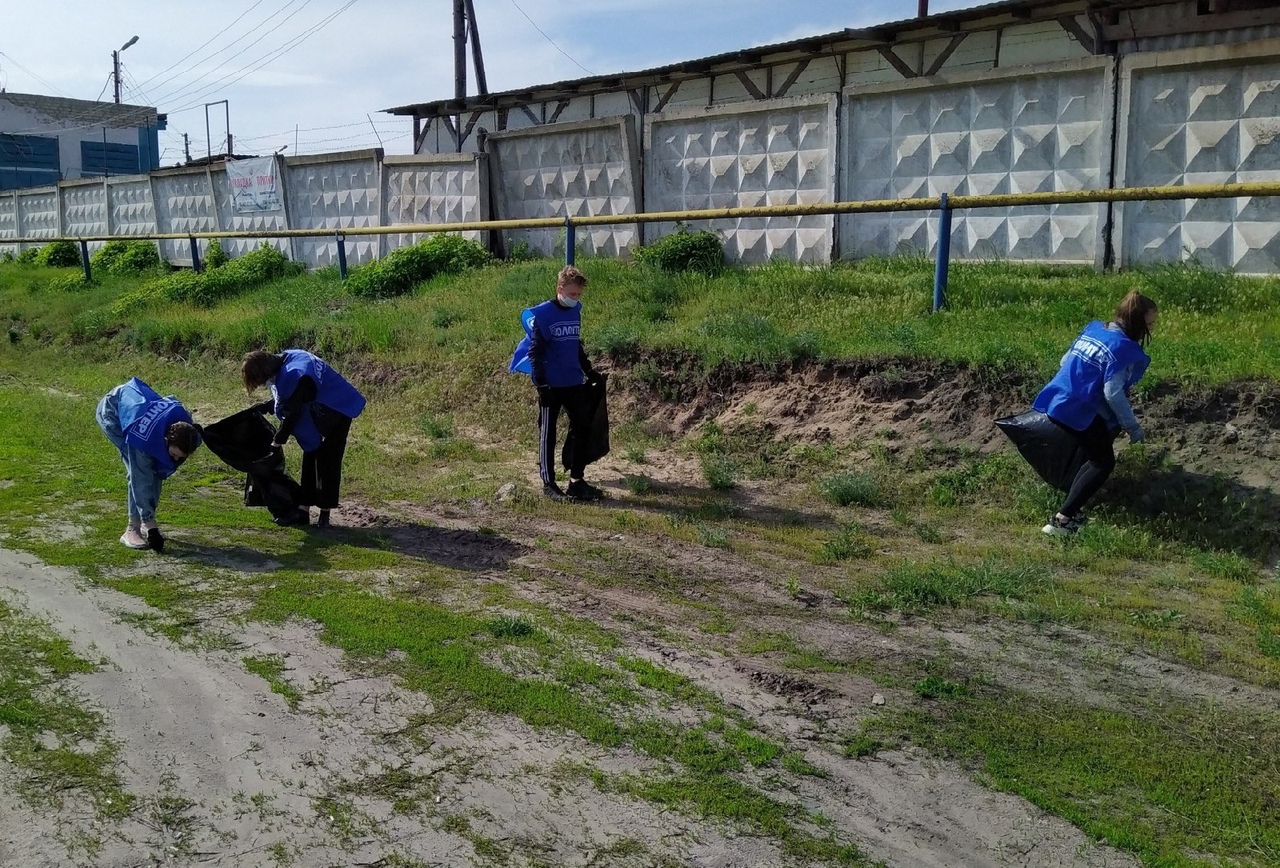 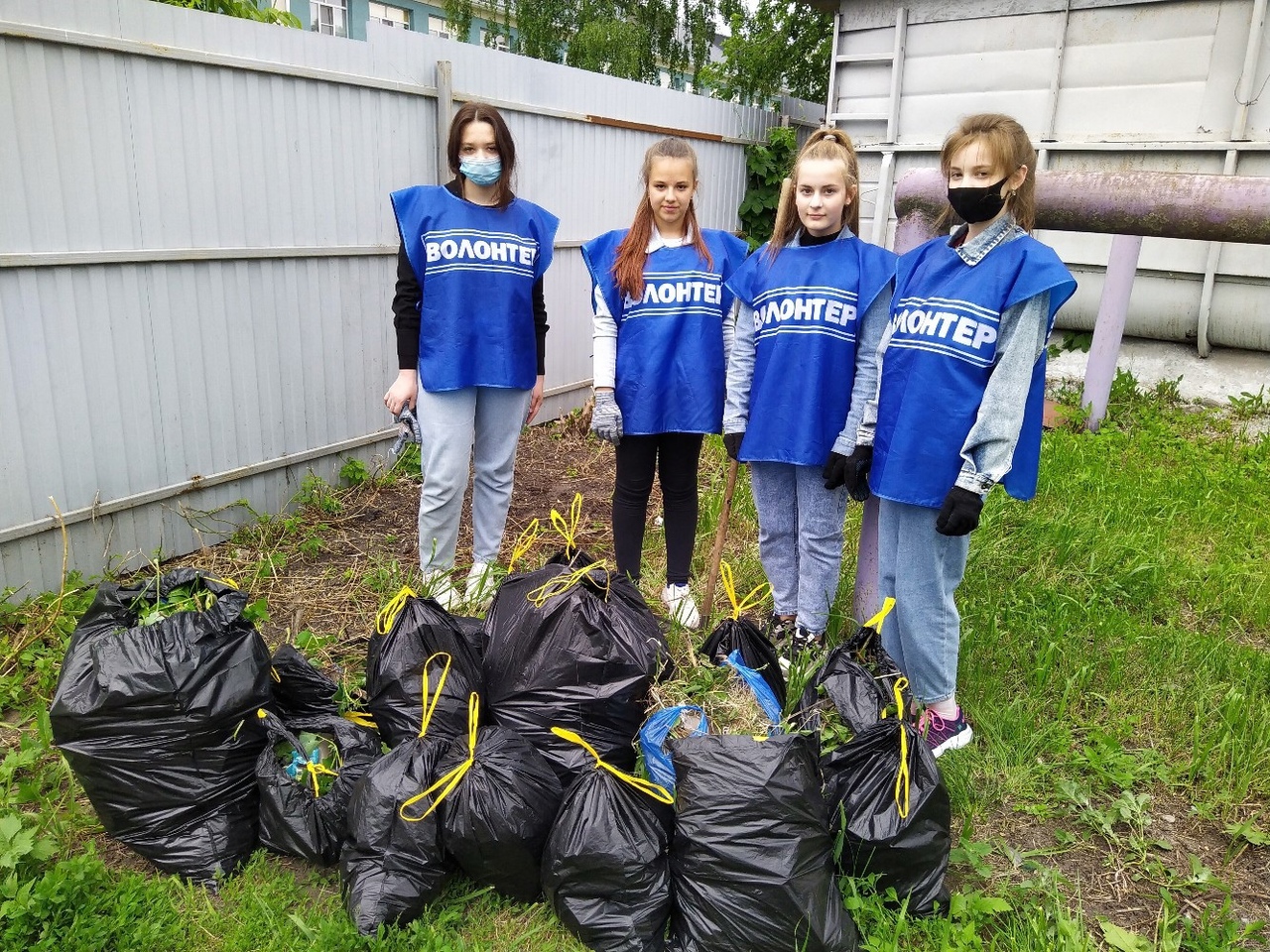 Мы назвали 7 основных направлений волонтерской деятельности согласно классификации по объекту помощи.
	Часто наряду с основными выделяют такие направления волонтерства как «серебряное» и «корпоративное».
	Однако, хочется отметить, что эти направления больше подходят под классификацию согласно субъекту волонтерской  деятельности.
Серебряные и корпоративные волонтеры могут быть участниками всех направлений волонтерской деятельности.
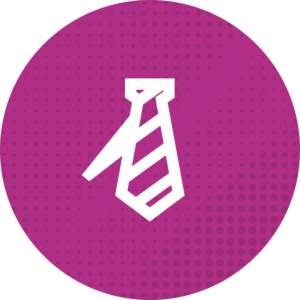 КОРПОРАТИВНОЕ ВОЛОНТЕРСТВО
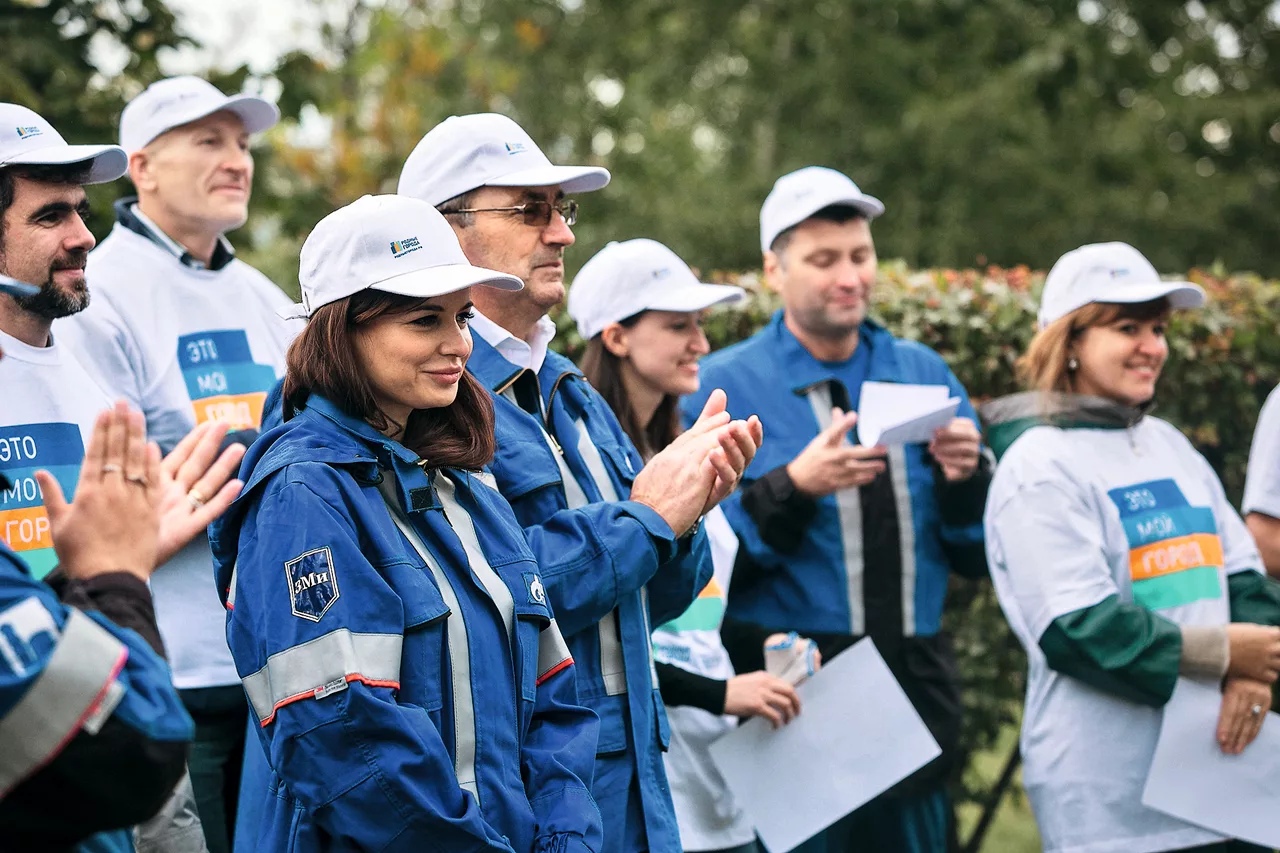 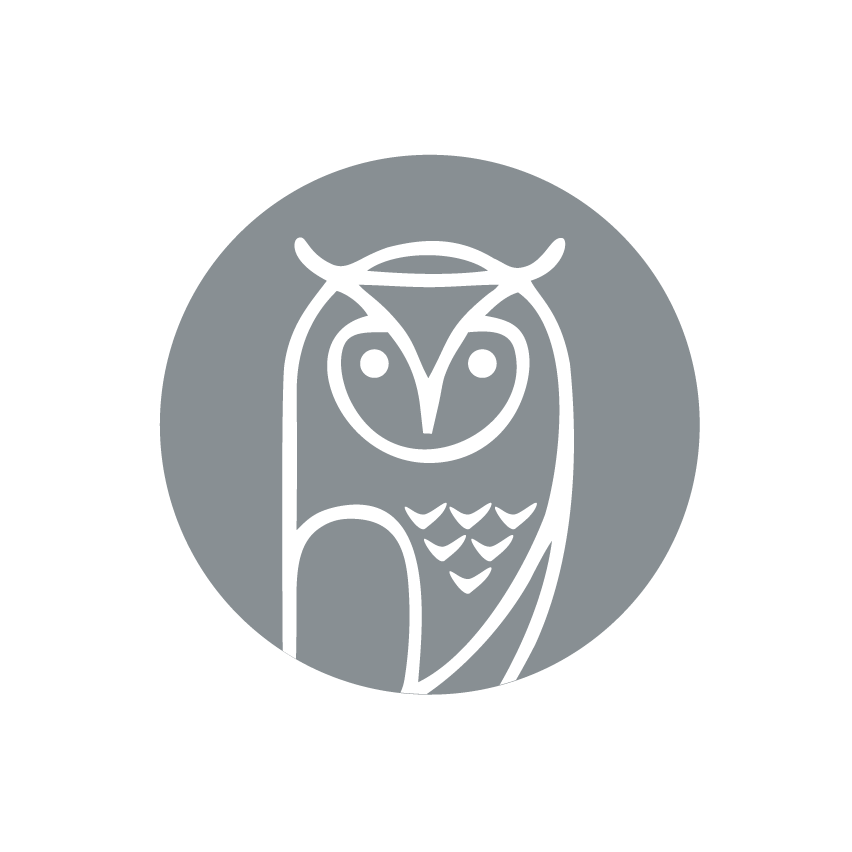 СЕРЕБРЯНОЕ ВОЛОНТЕРСТВО
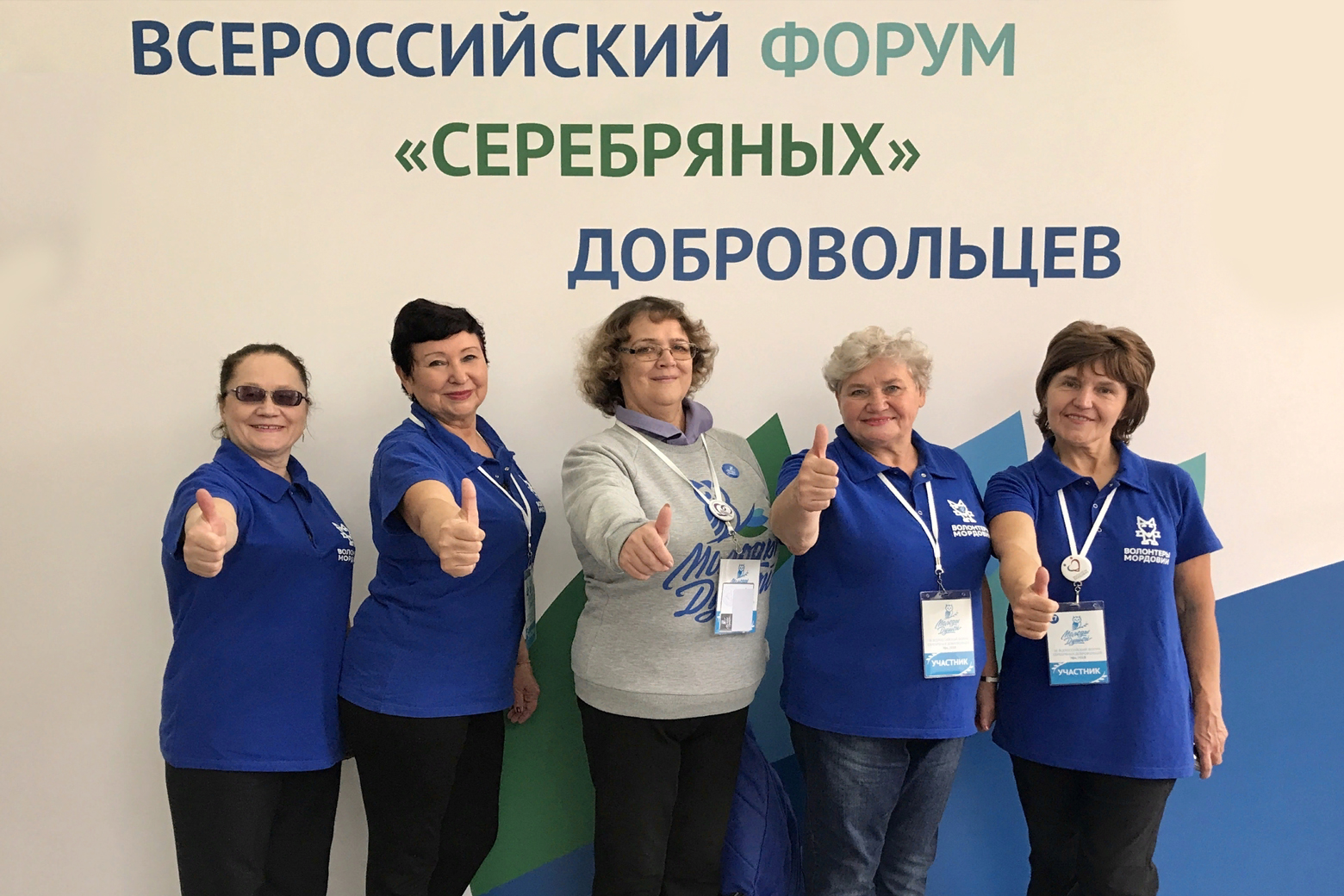 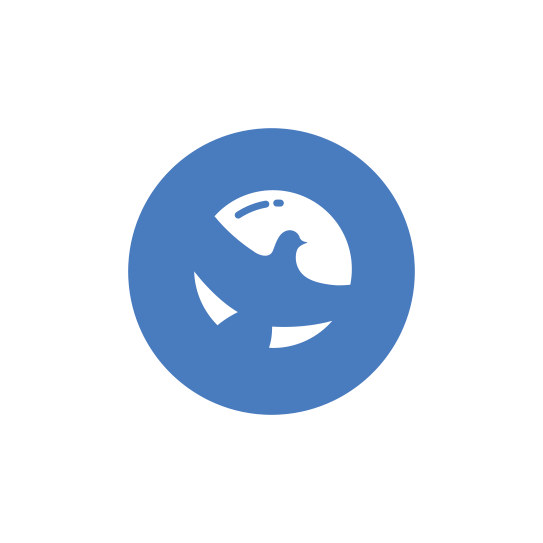 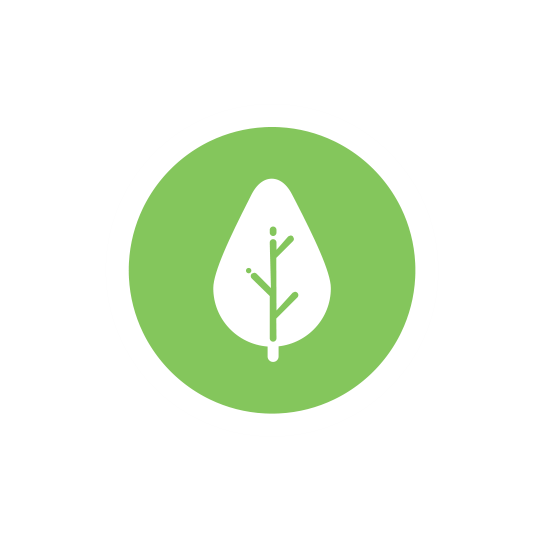 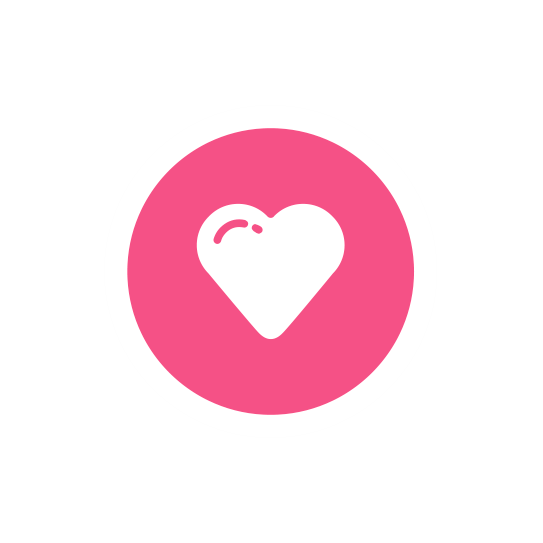 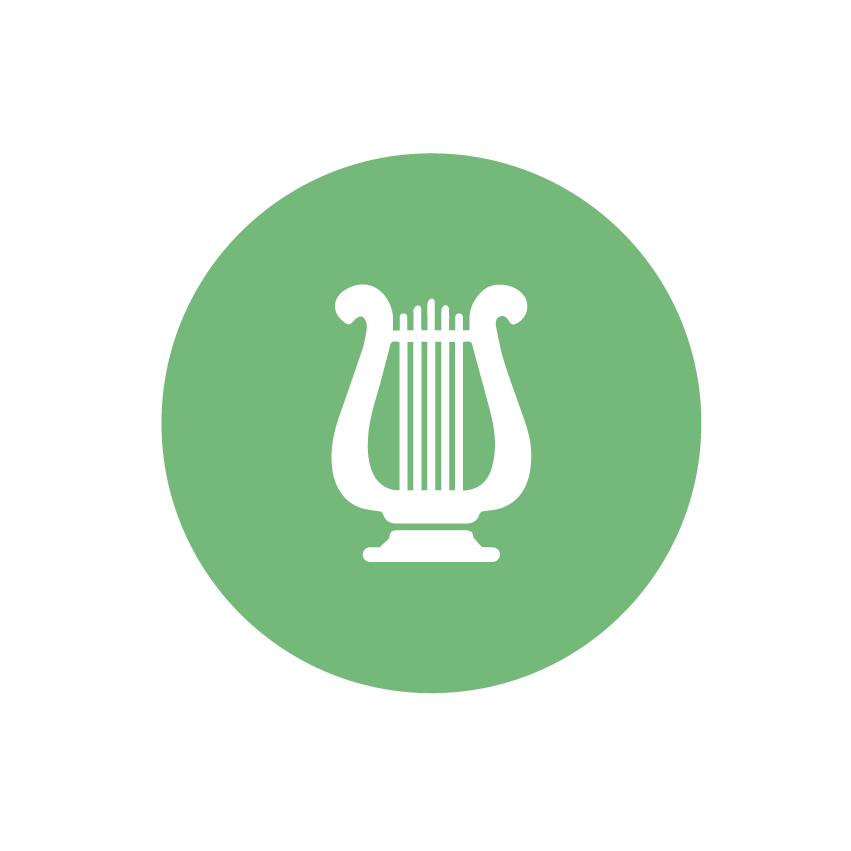 Повторим эмблемы  направлений и их обозначение
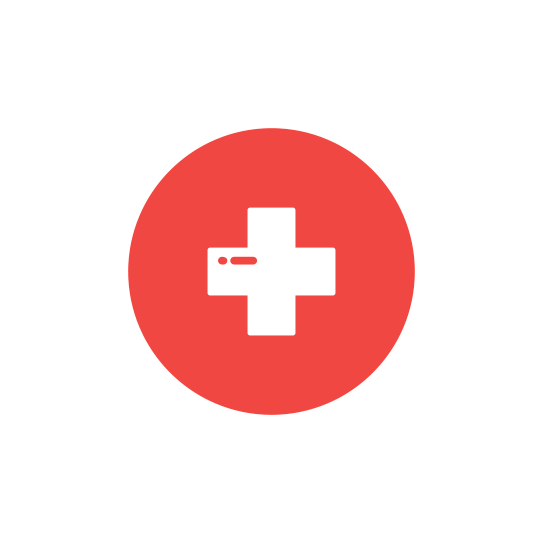 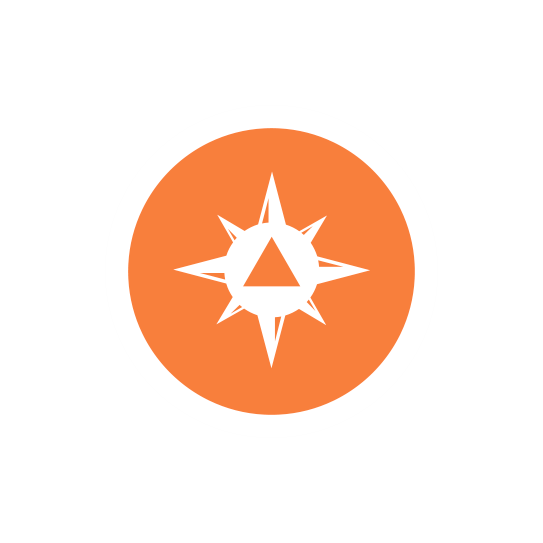 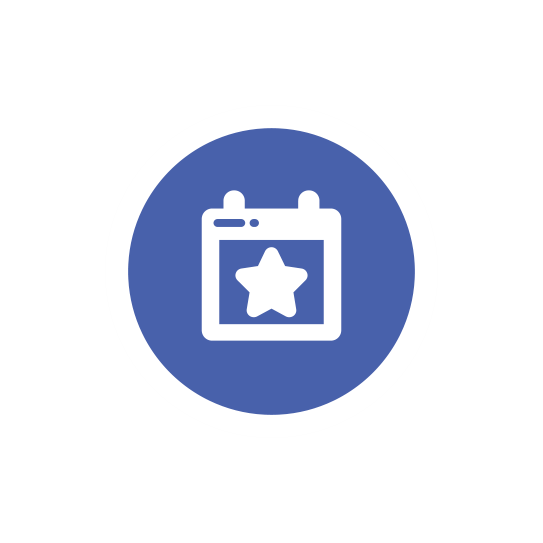 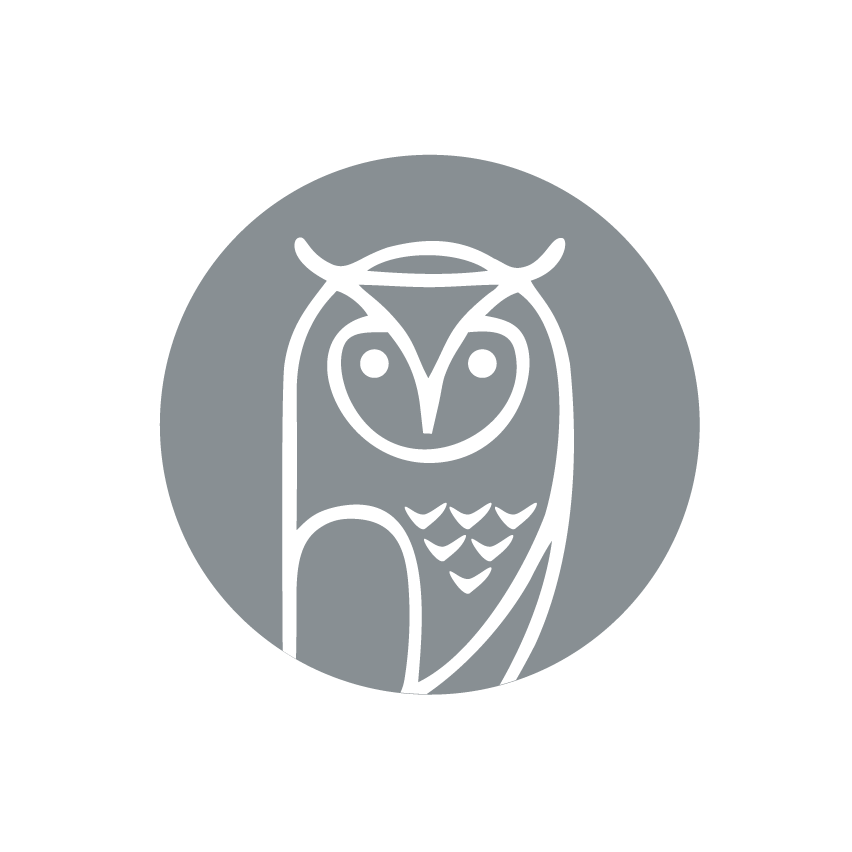 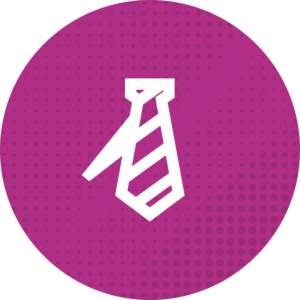 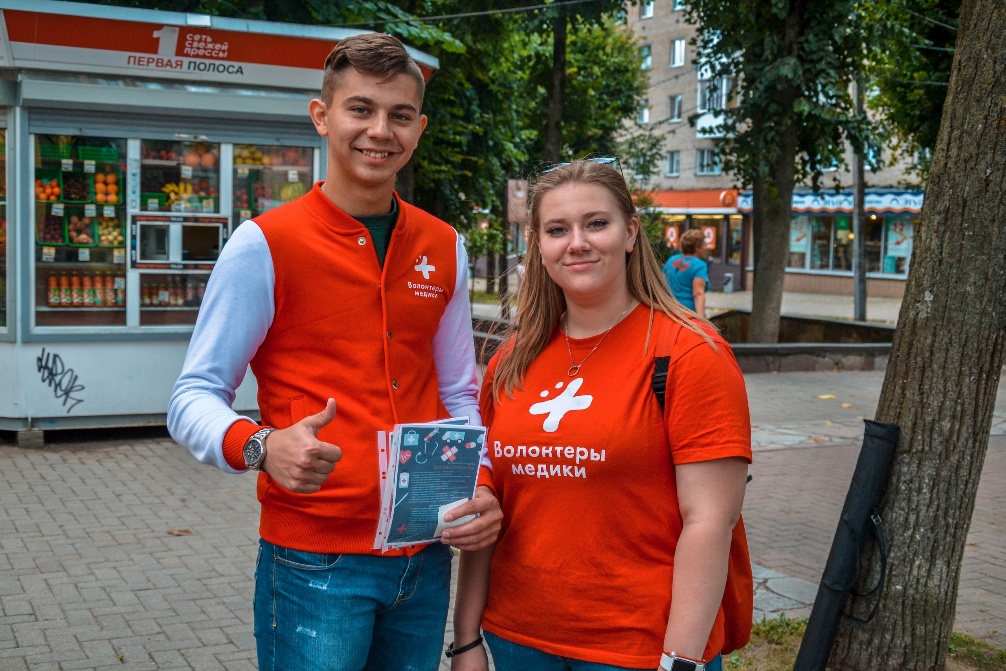 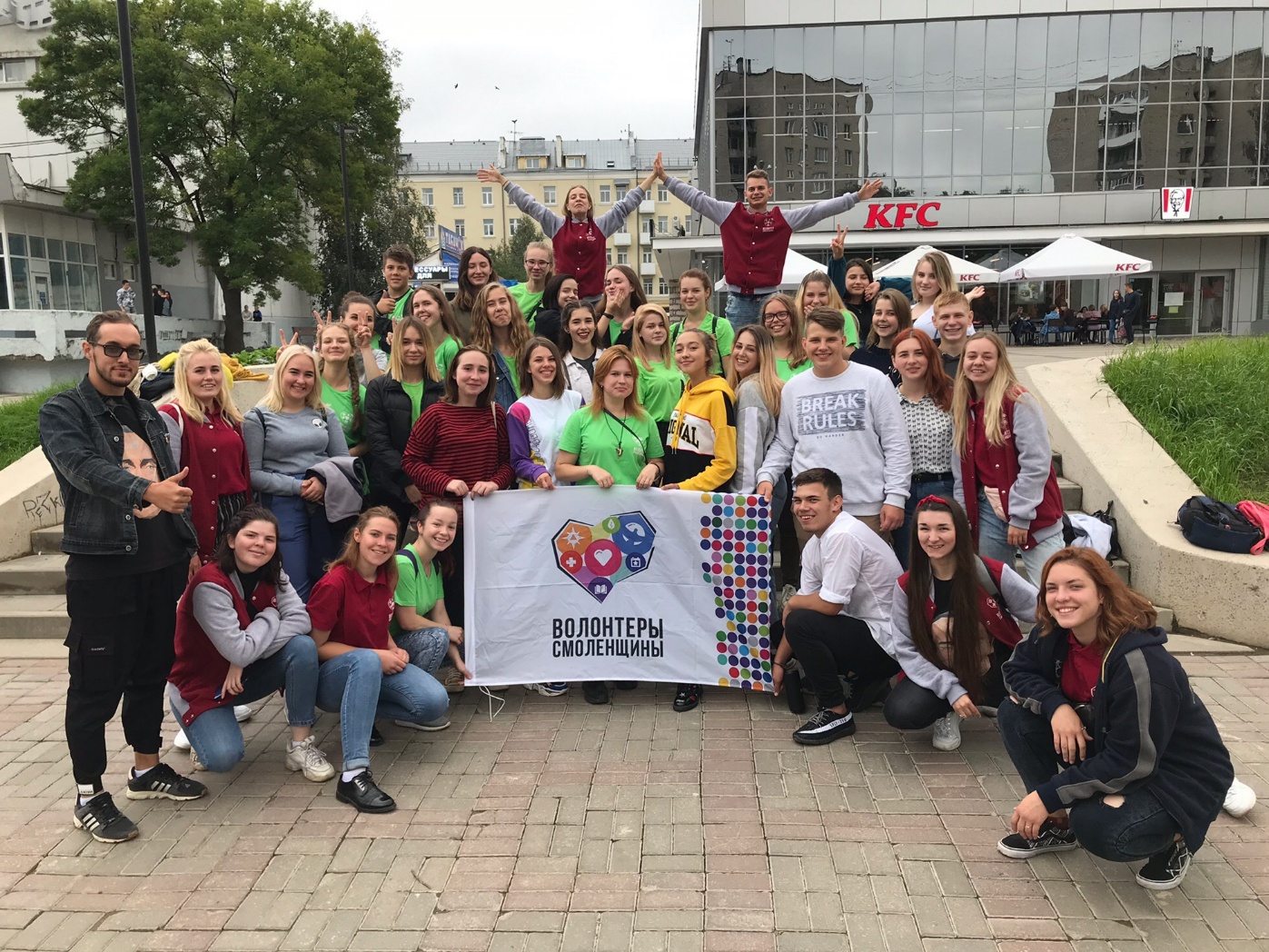 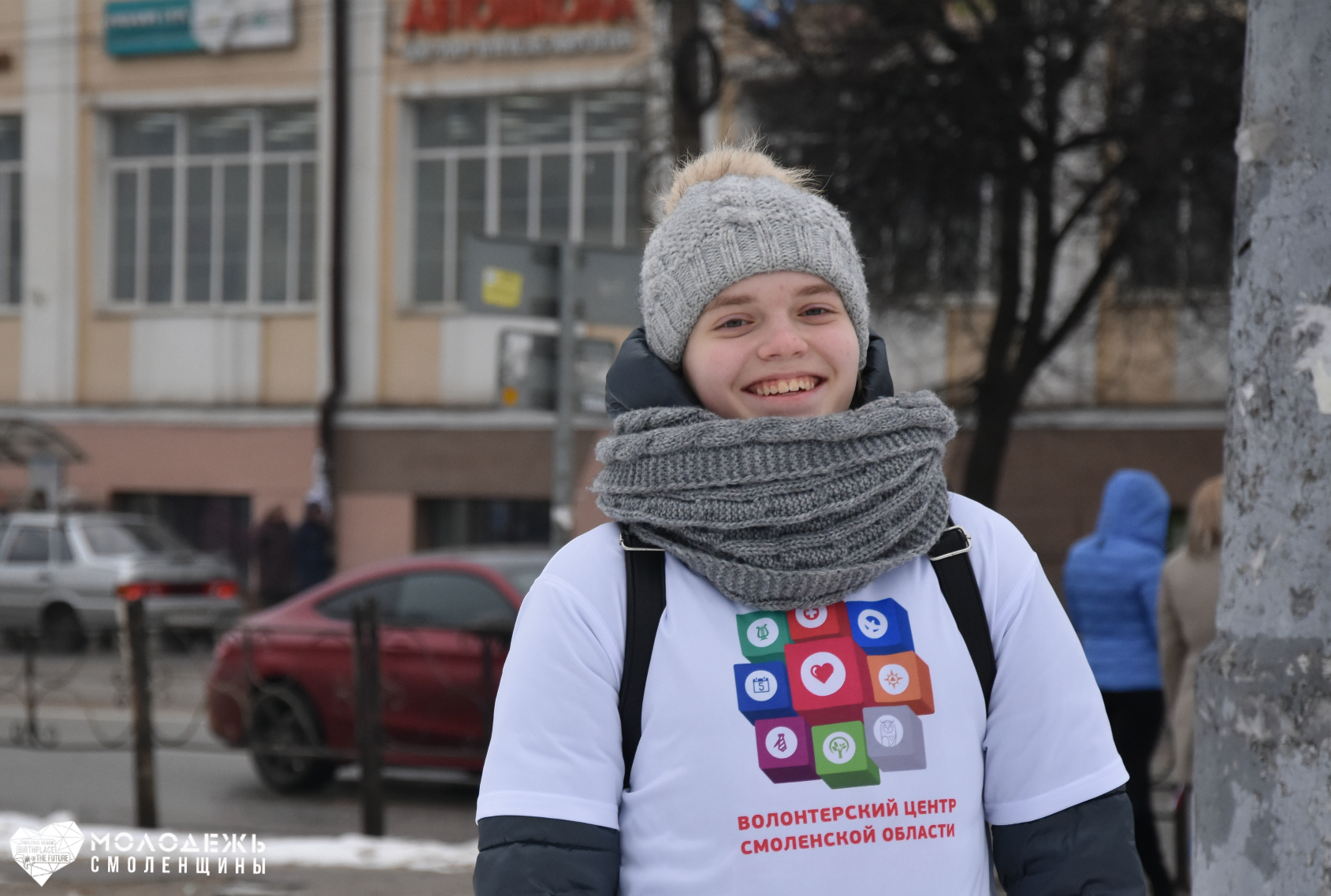 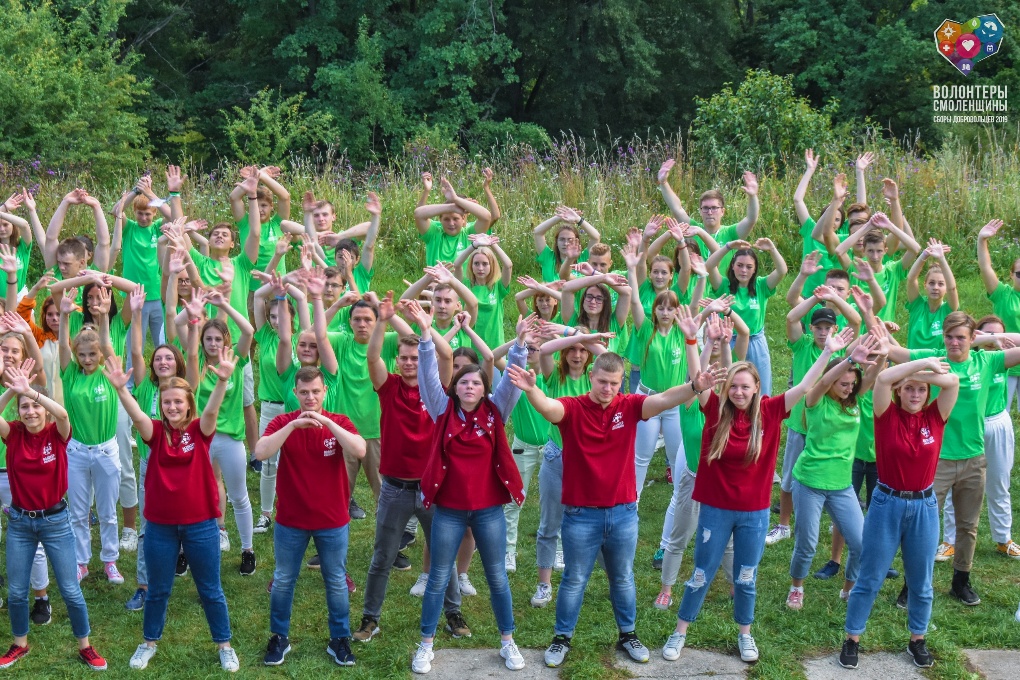 Стань частью огромной команды волонтеров!
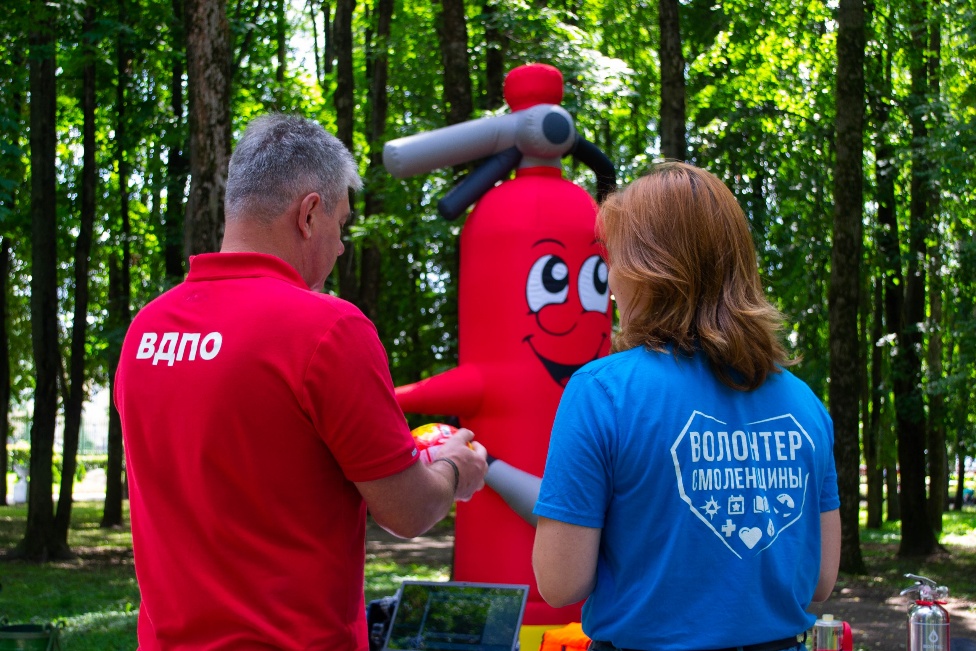 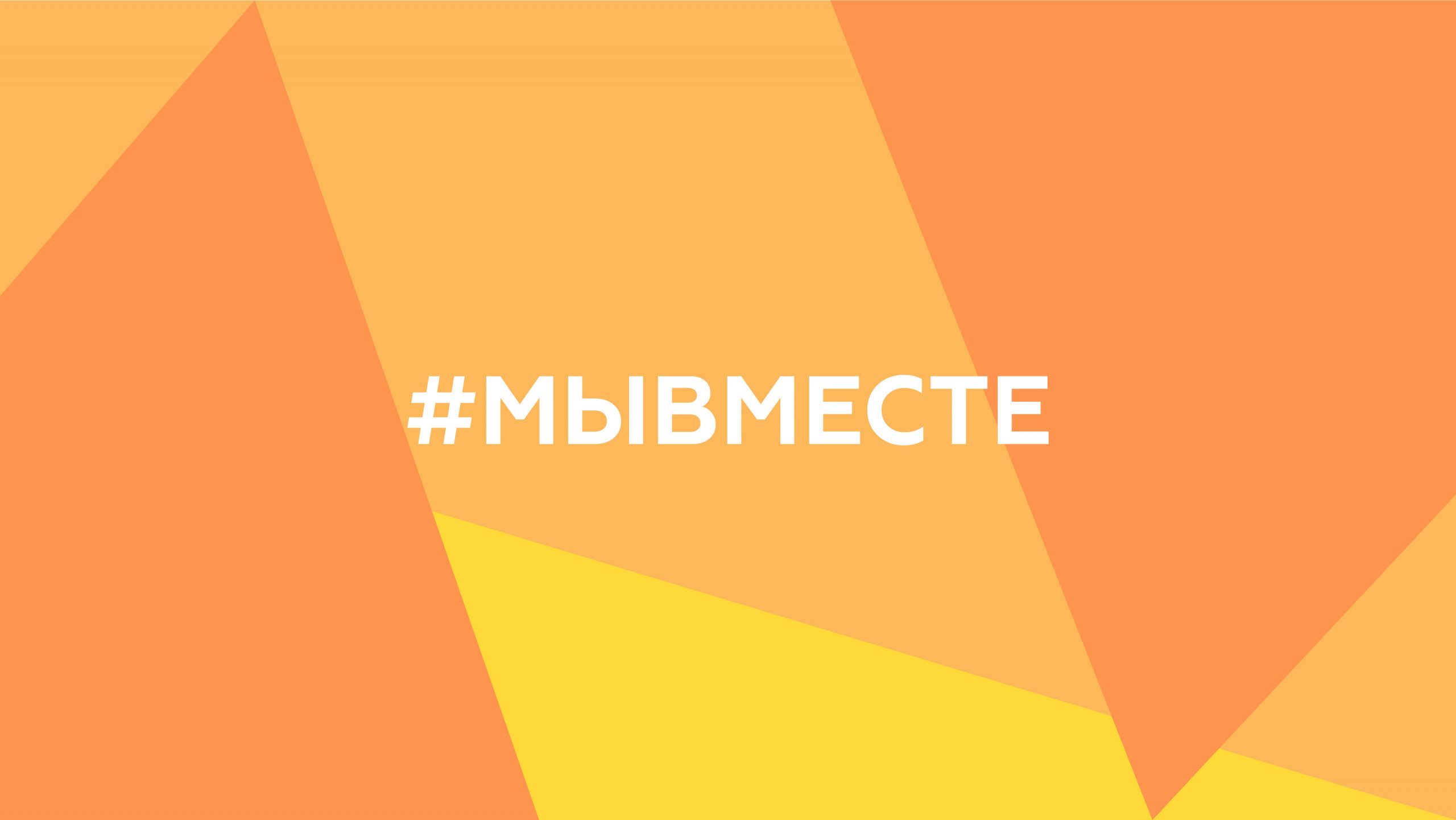 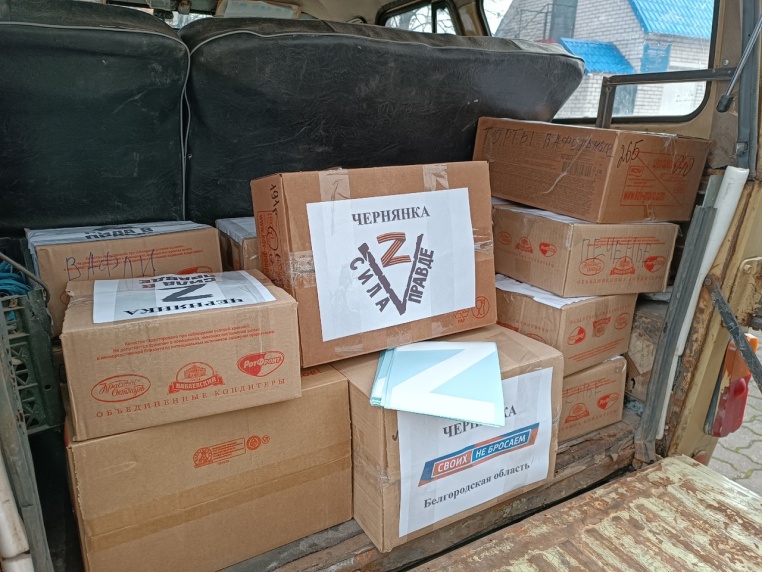 Чернянский штаб волонтеров #МыВместе
Более 1000 писем
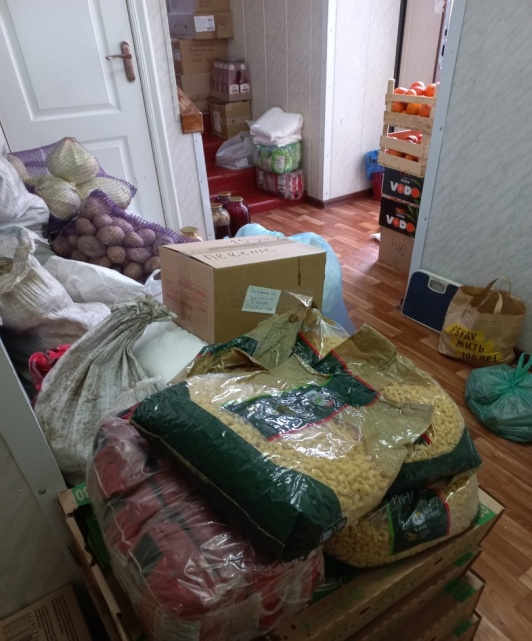 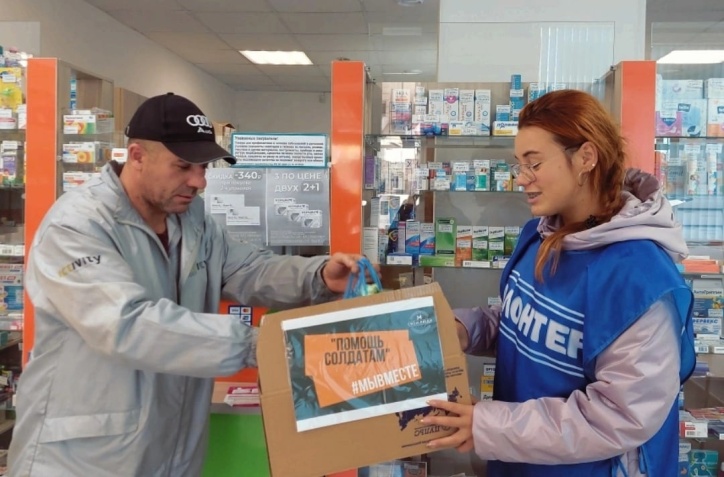 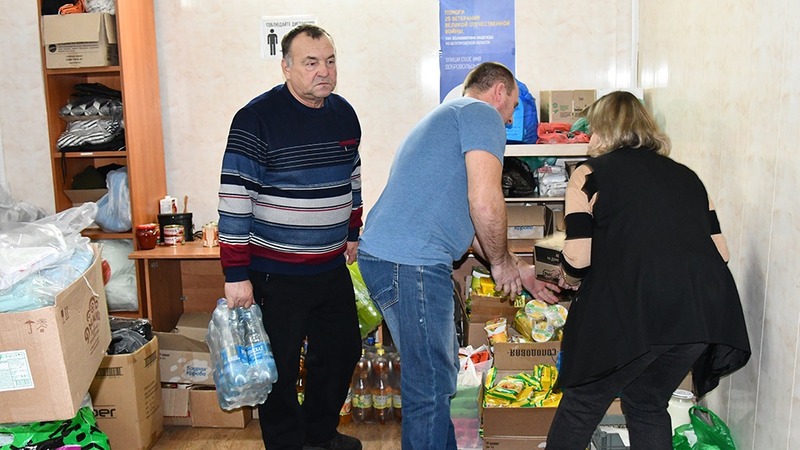 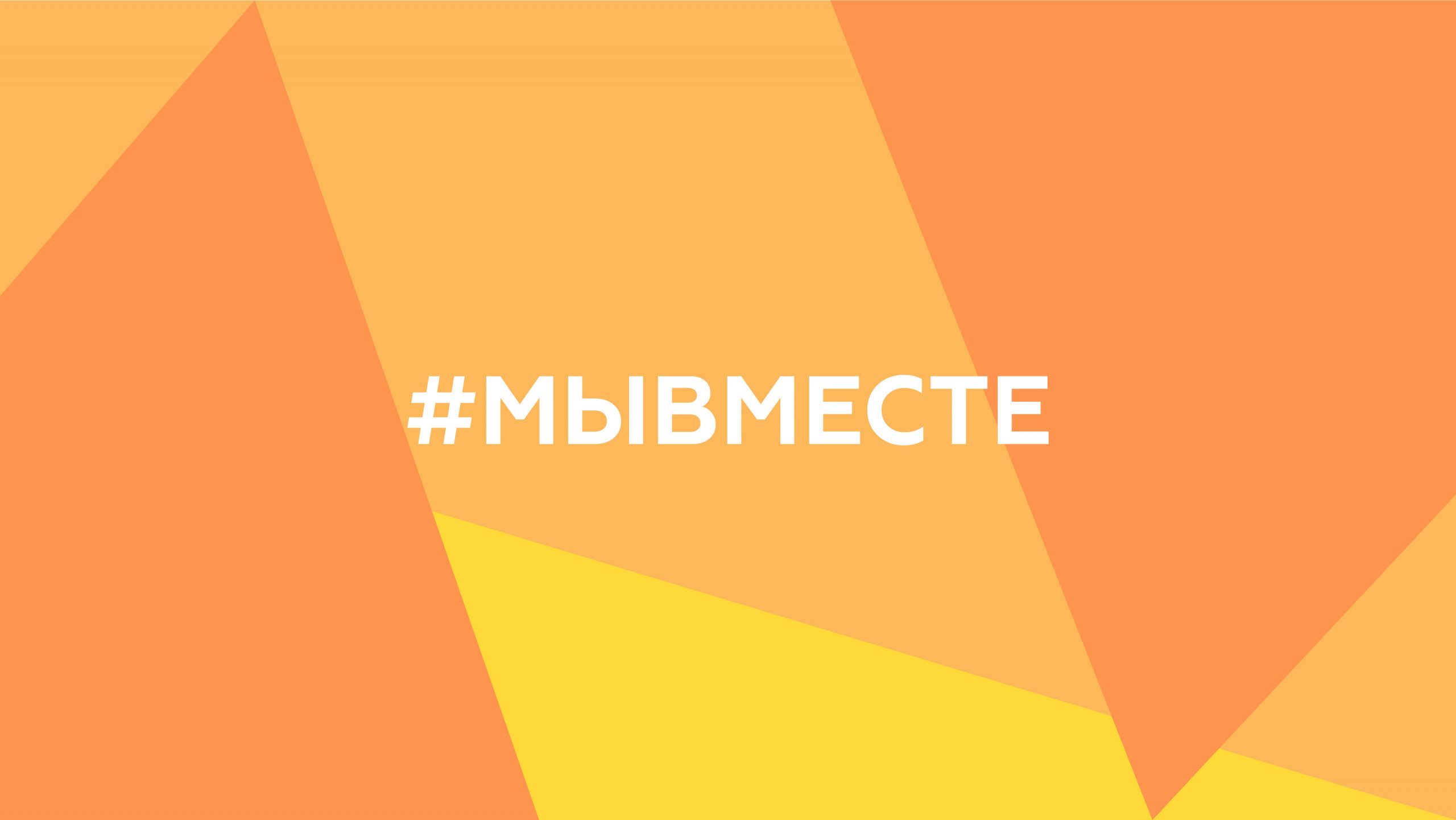 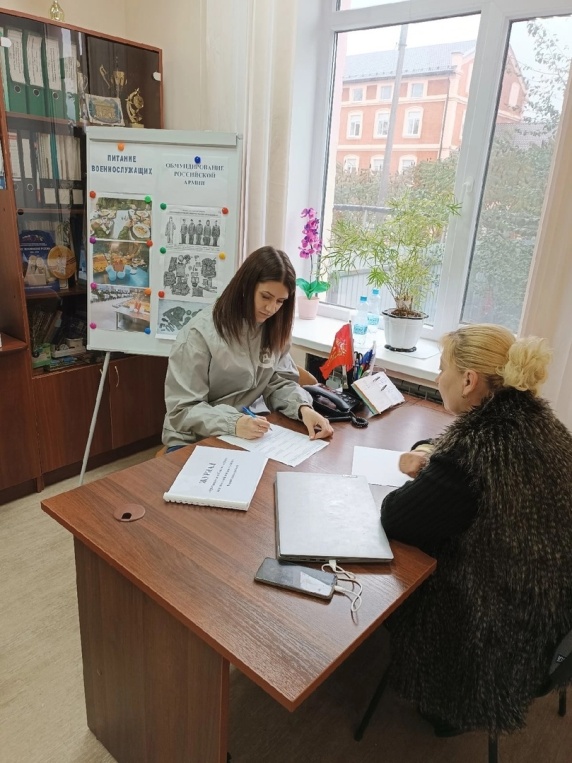 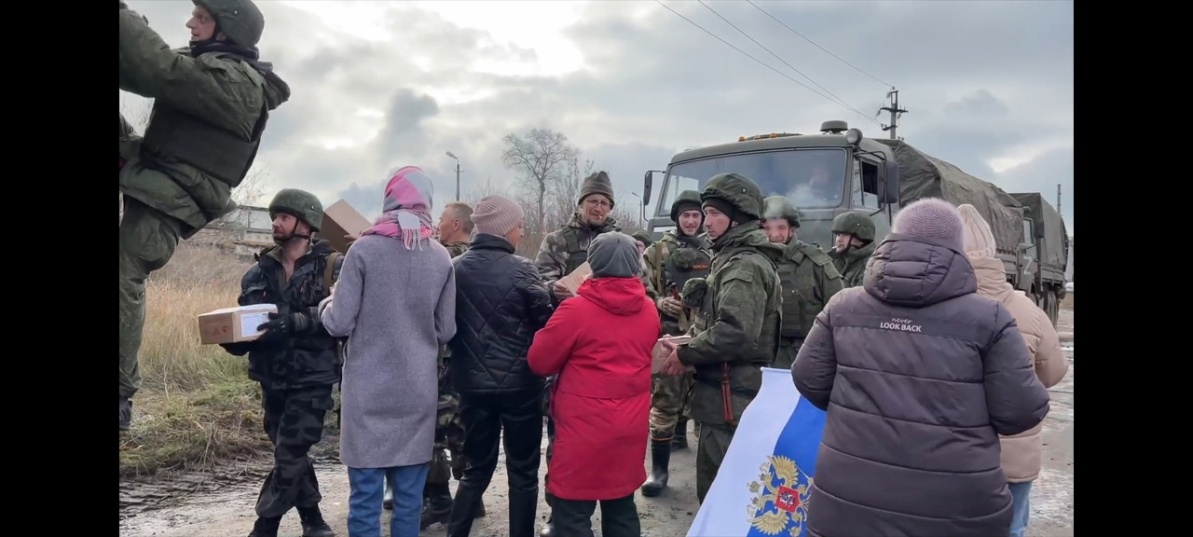 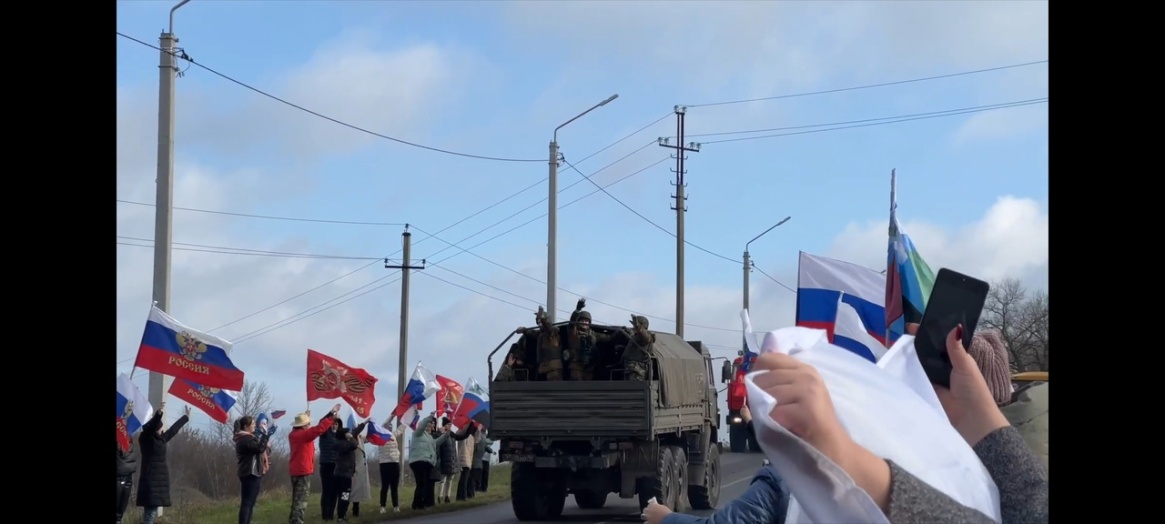 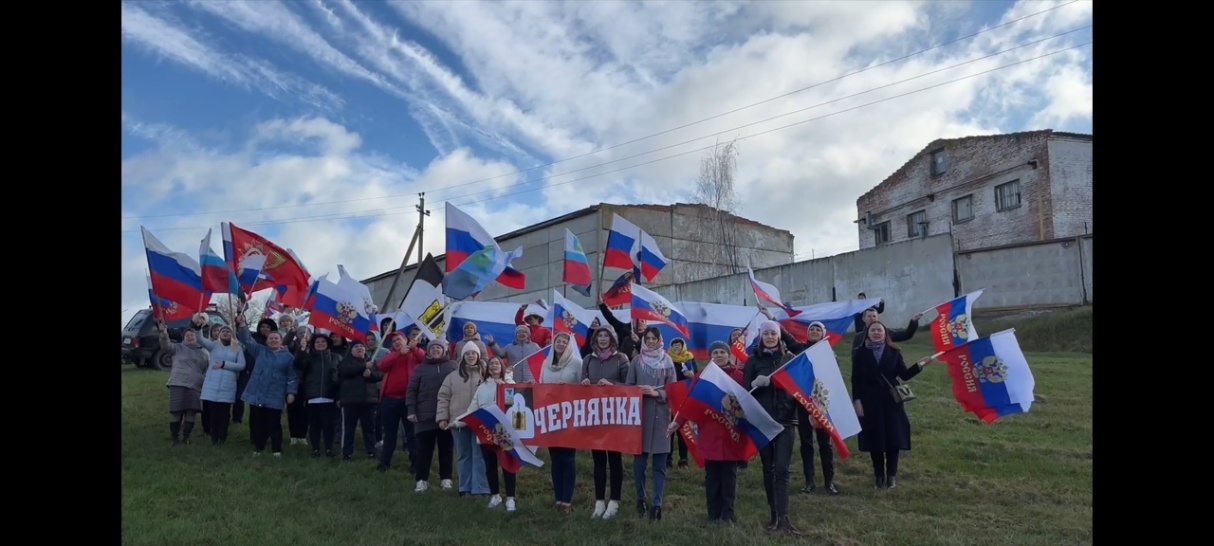 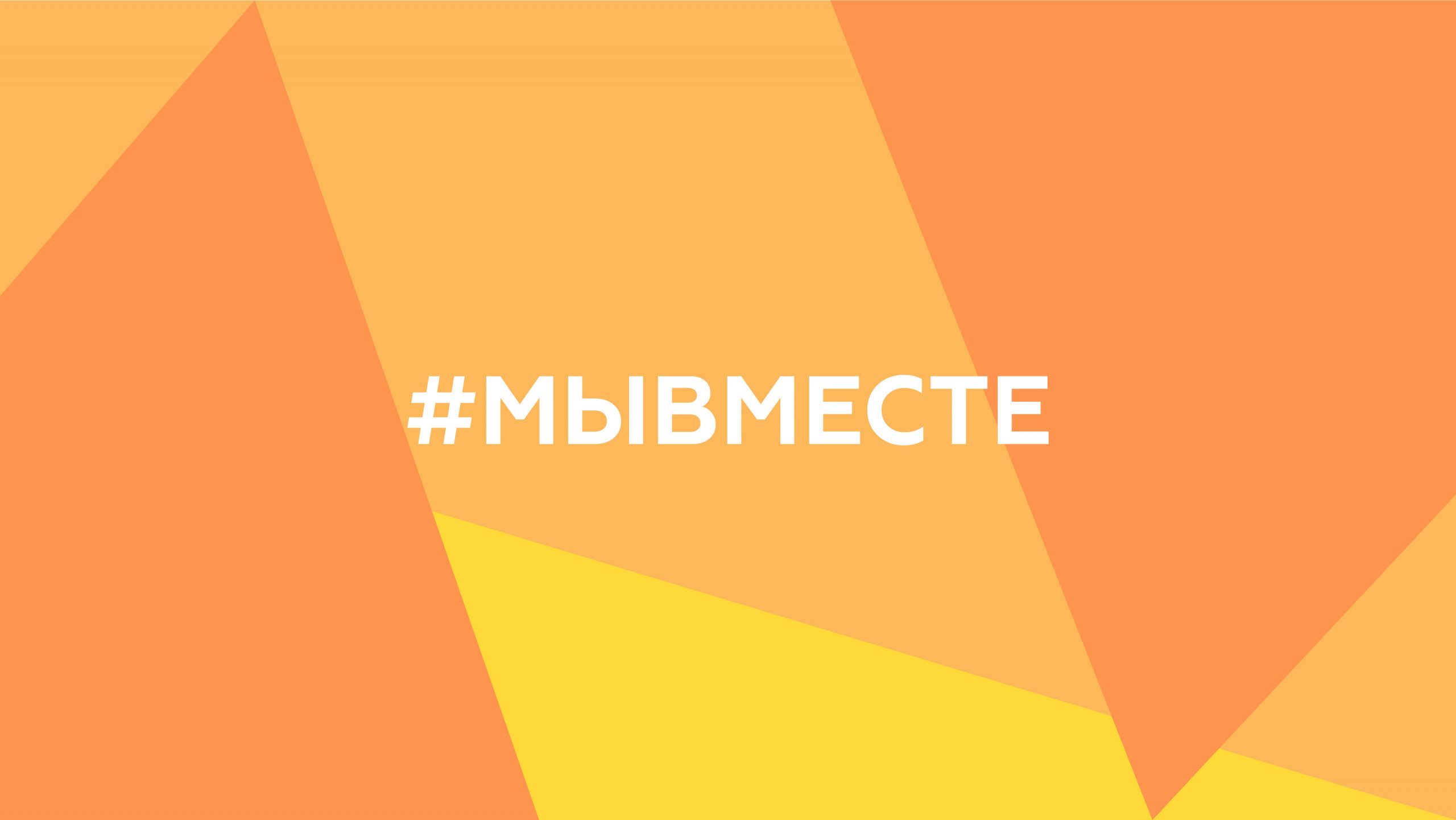 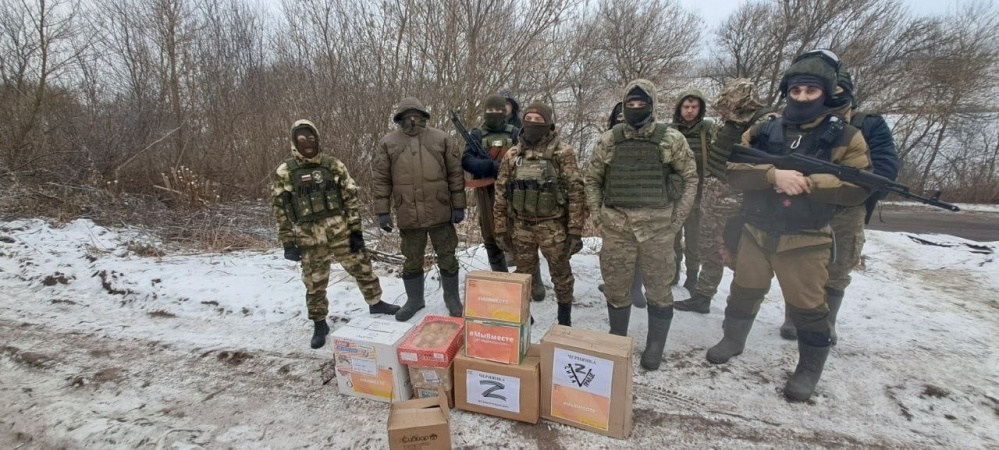 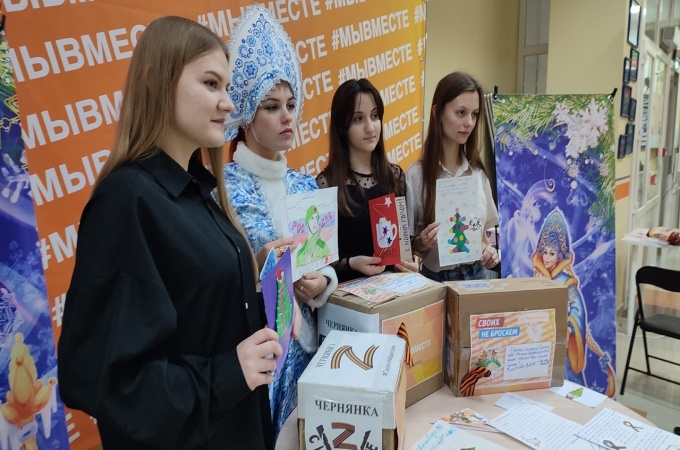 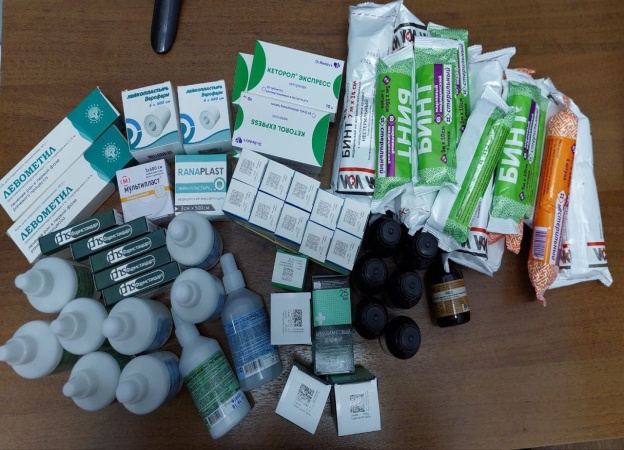 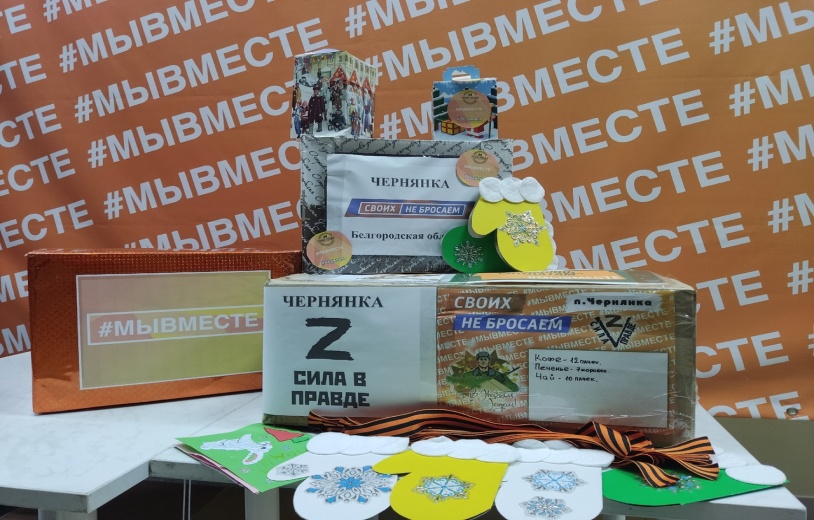 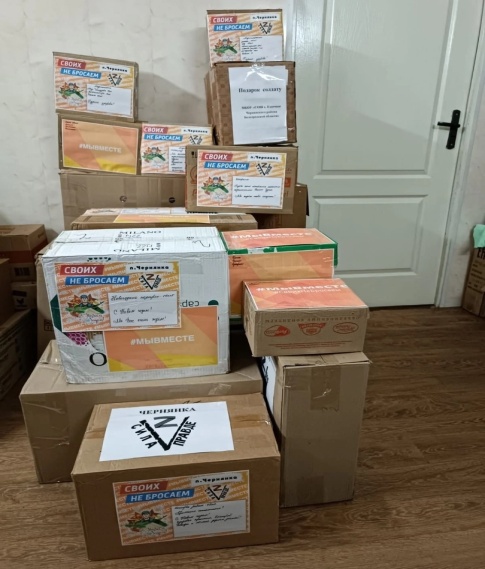 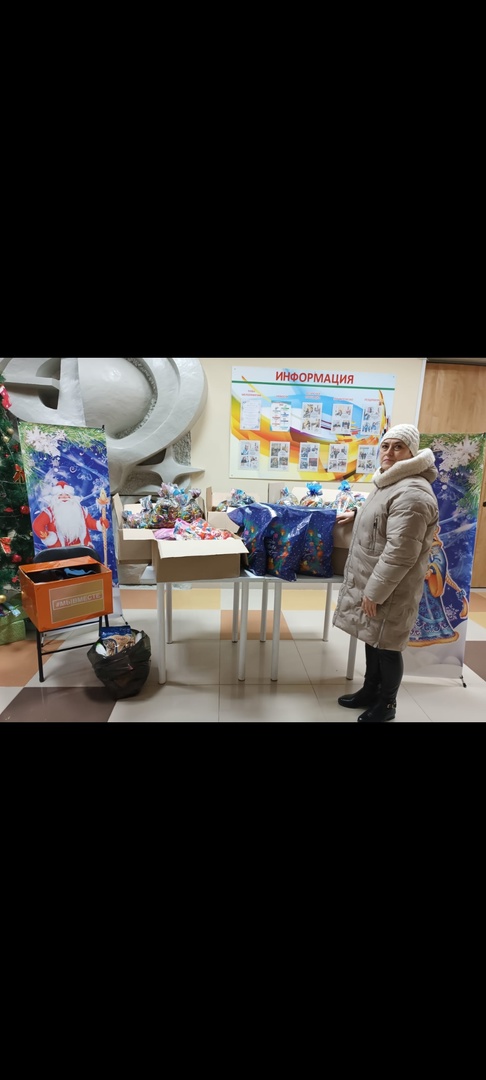 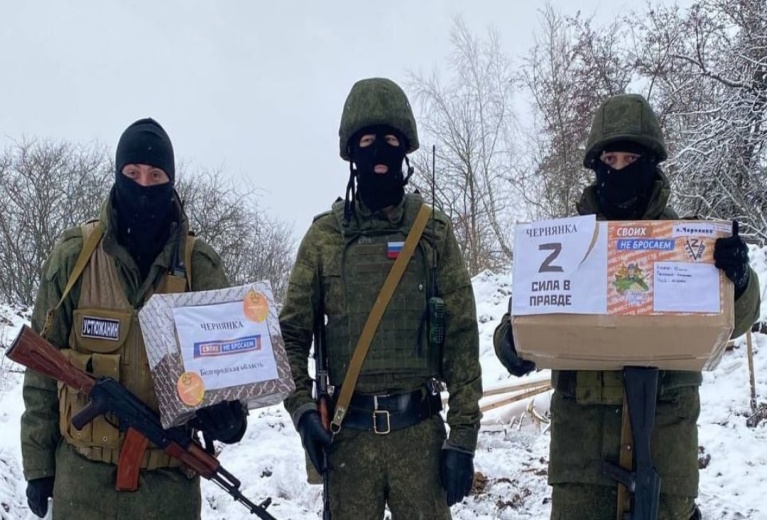 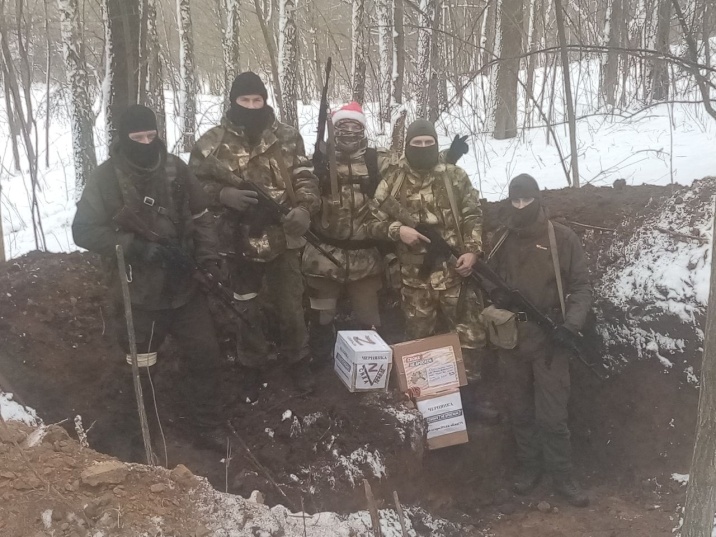 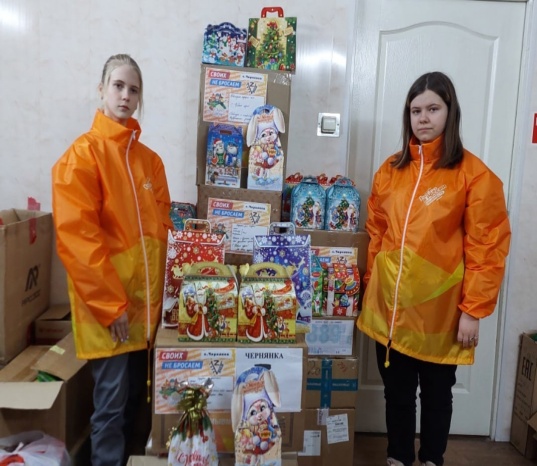 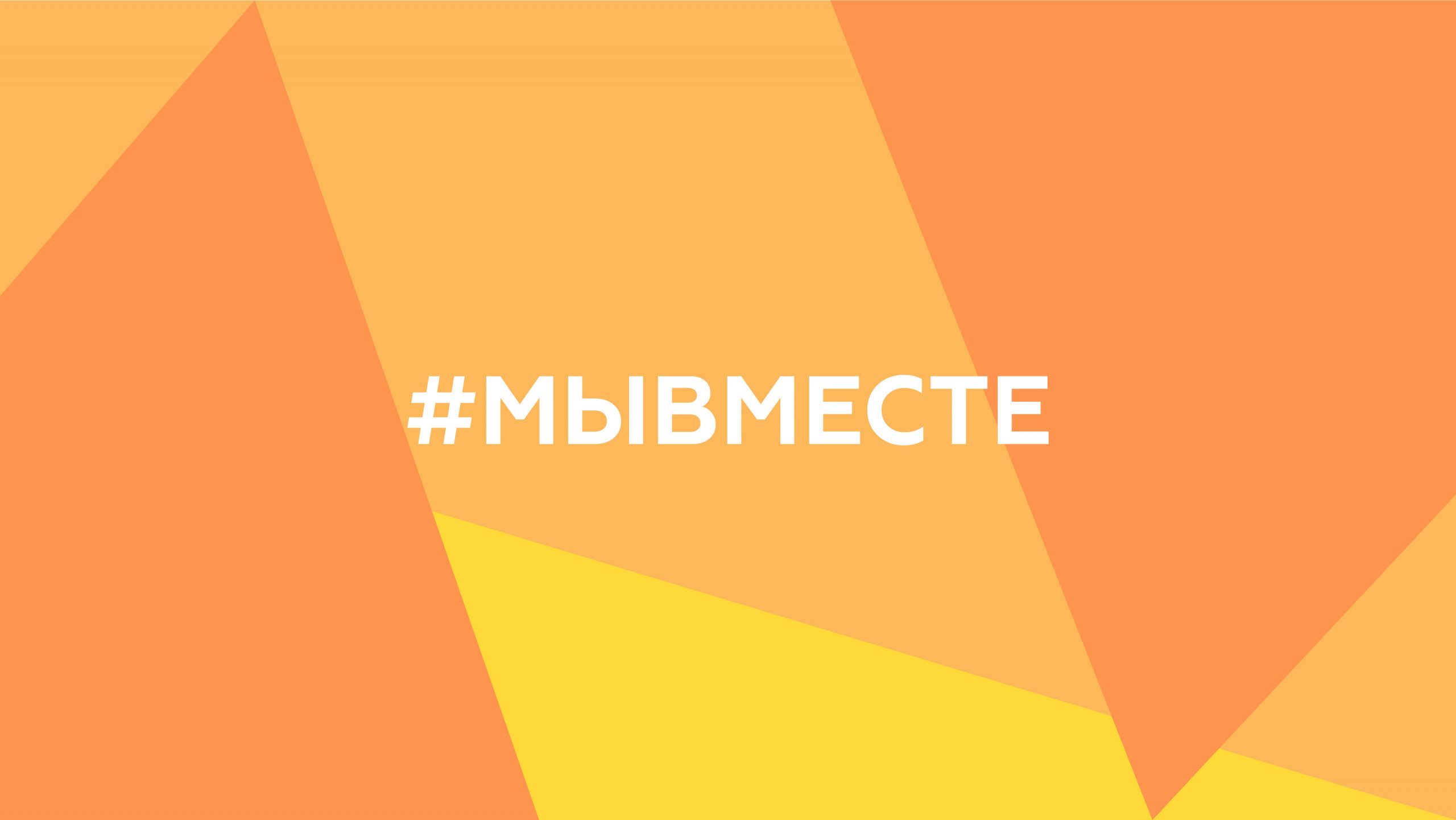 Группа «Сеть Победы»
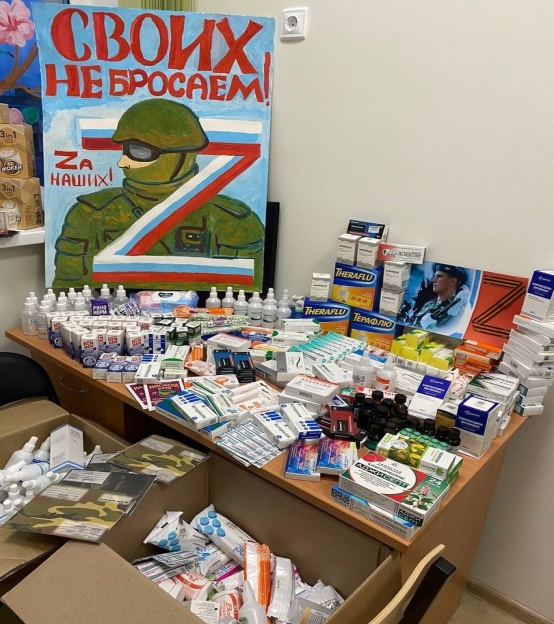 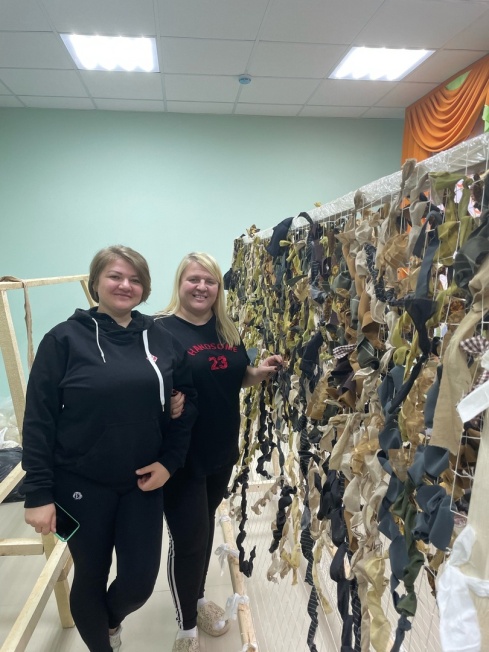 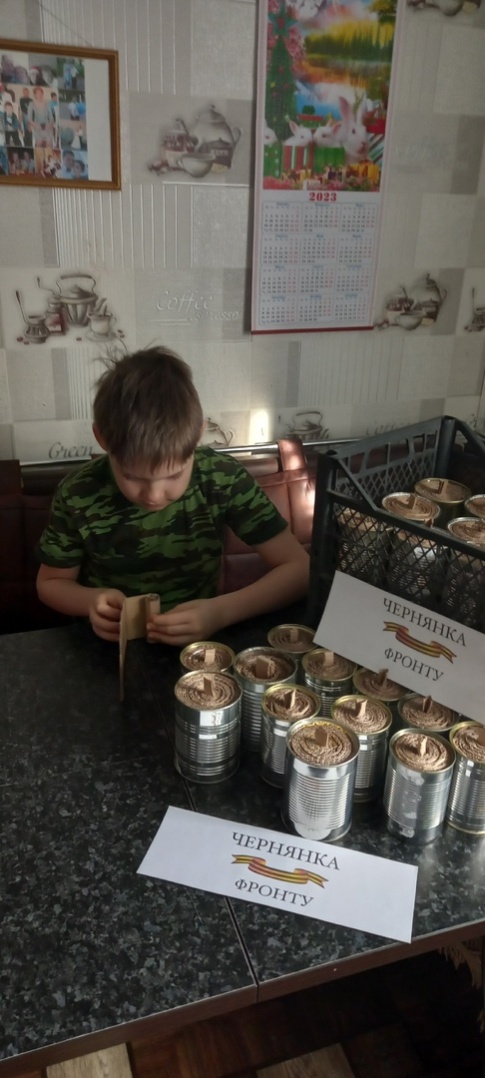 Дом пионеров 
и школьников
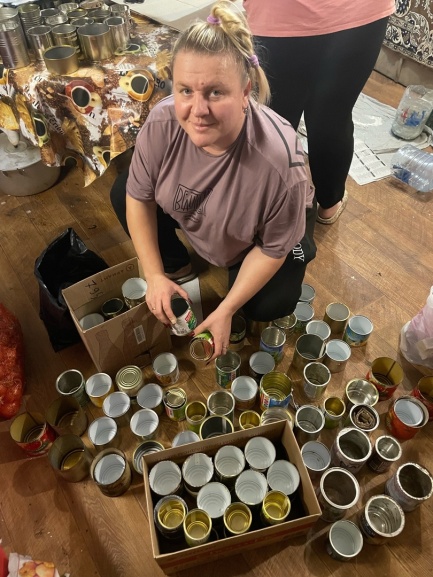 Группа 
Чернянка – фронту
Дом пионеров 
и школьников
ТОС им. Исаева
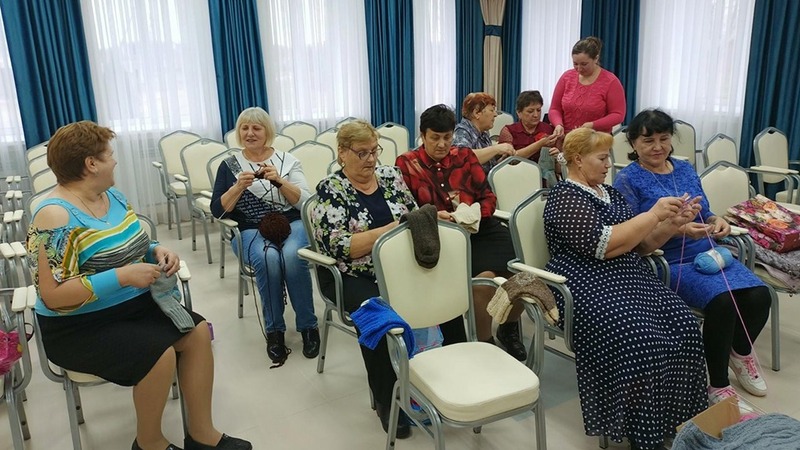 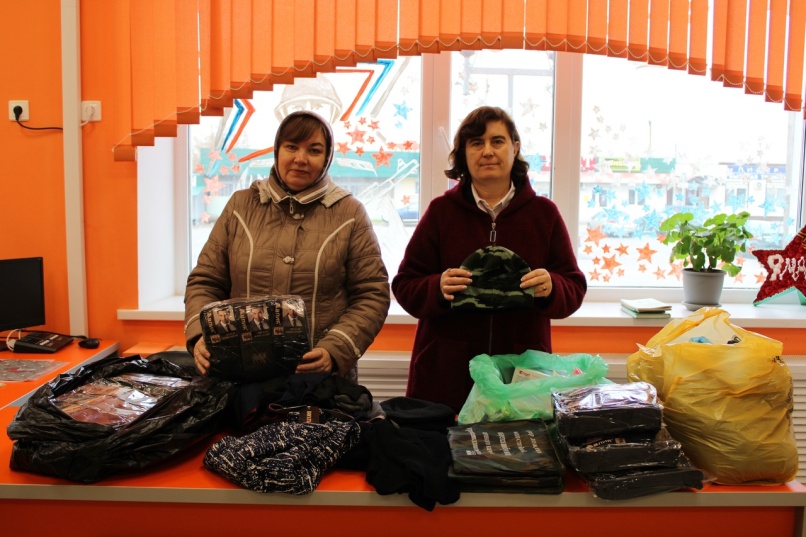 ТОС 
«В гостях у сказки»